Pressure distribution inside nucleons in a Tsallis-MIT bag model
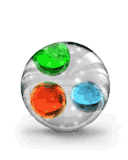 M. A. Matías Astorga
G. Herrera Corral
10th workshop of the APS Topical Group on Hadronic Physics
12-14 de abril, 2023, Minneapolis, Minnesota
1
Overview
Introduction and motivation
B.  Quick overview of the MIT bag Model
C.  Non extensive Tsallis statistics in the MIT bag Model
D.  Pressure in the  T - MIT bag Model
2
Introduction and motivation
A detailed description of hadron structure is needed to disentangle the basic mechanisms behind strong interaction
Recent Lattice QCD calculations …
3
The Phase Diagram of QCD Matter
Lattice QCD
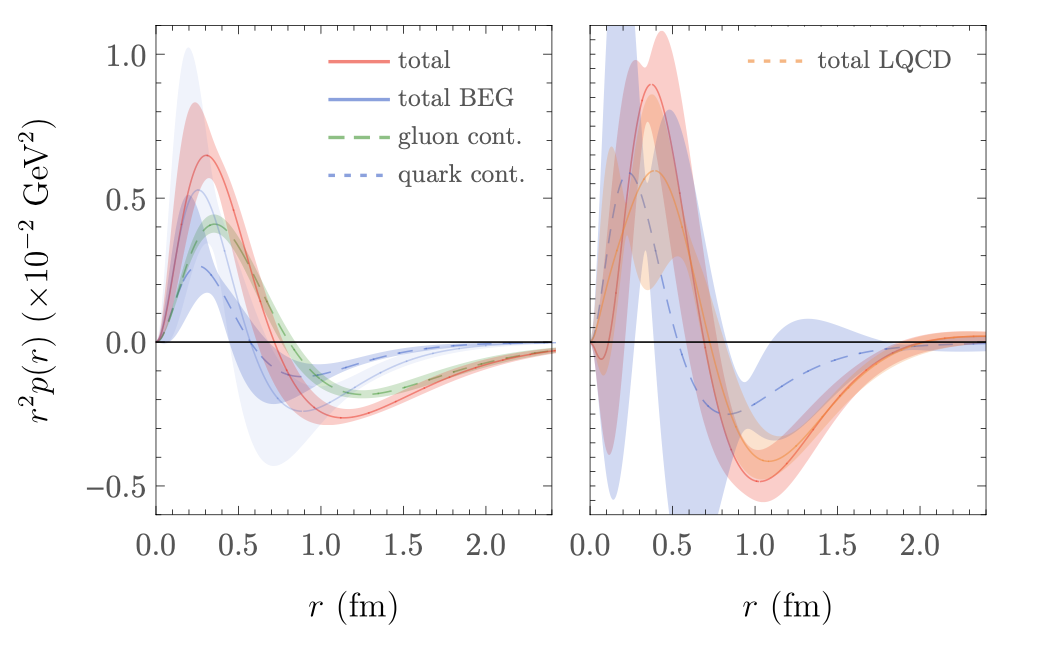 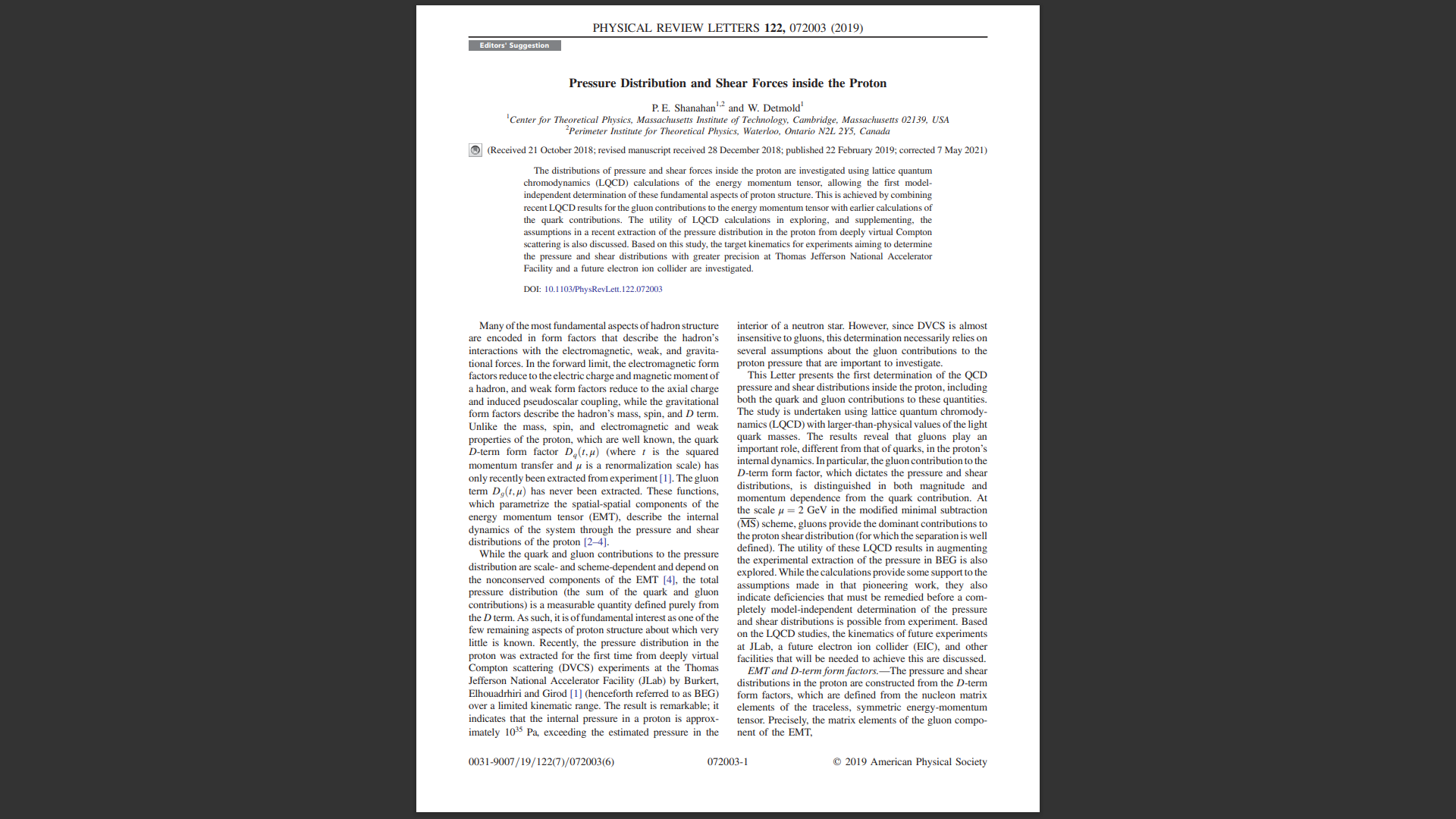 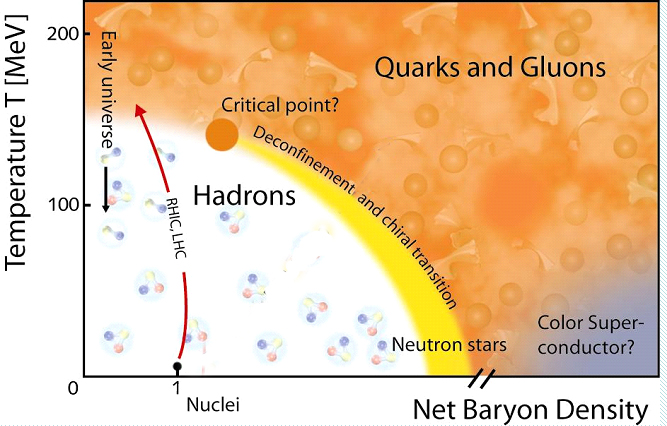 first model independent 
determination of pressure
LATTICE 
QCD
4
Introduction and motivation
A detailed description of hadron structure is needed to disentangle the basic mechanisms behind strong interaction
Recent Lattice QCD calculations …
Future projects aiming to a better understanding of the 3D structure of protons  e.g.  Electron Ion Collider - EIC
5
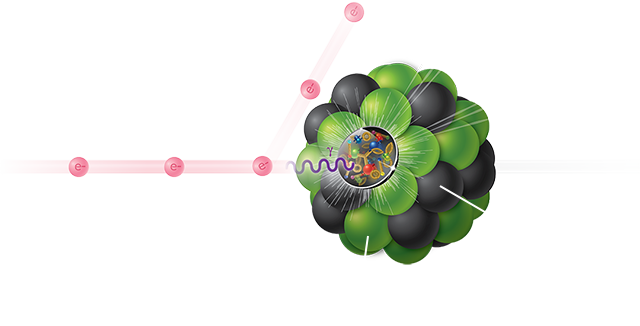 EIC science
The Electron-Ion Collider (EIC), a powerful new facility to be built in the United States at the U.S. Department of Energy’s Brookhaven National Laboratory in collaboration with Thomas Jefferson National Accelerator Facility
Precision 3D imaging of the internal structure of protons and atomic nuclei. 

High-energy electrons will interact with the internal microcosm to reveal unprecedented details—zooming in beyond the simplistic structure of three valence quarks bound by a mysterious force. 

We know that gluons multiply and play a significant role in establishing key properties of protons and nuclear matter. 

EIC will reveal features of this “ocean” of gluons and the “sea” of quark-antiquark pairs that form when gluons interact—allowing the mapping  the distribution and movement within protons and nuclei.
6
Construction is expected to start around 2024, with operations beginning in the early 2031s
Introduction and motivation
A detailed description of hadron structure is needed to disentangle the basic mechanisms behind strong interaction
Recent Lattice QCD calculations …
Future projects aiming to a better understanding of the 3D structure of protons  e.g.  Electron Ion Collider - EIC
Modeling of heavy astrophysical objects, matter under extreme conditions
7
The Phase Diagram of QCD Matter
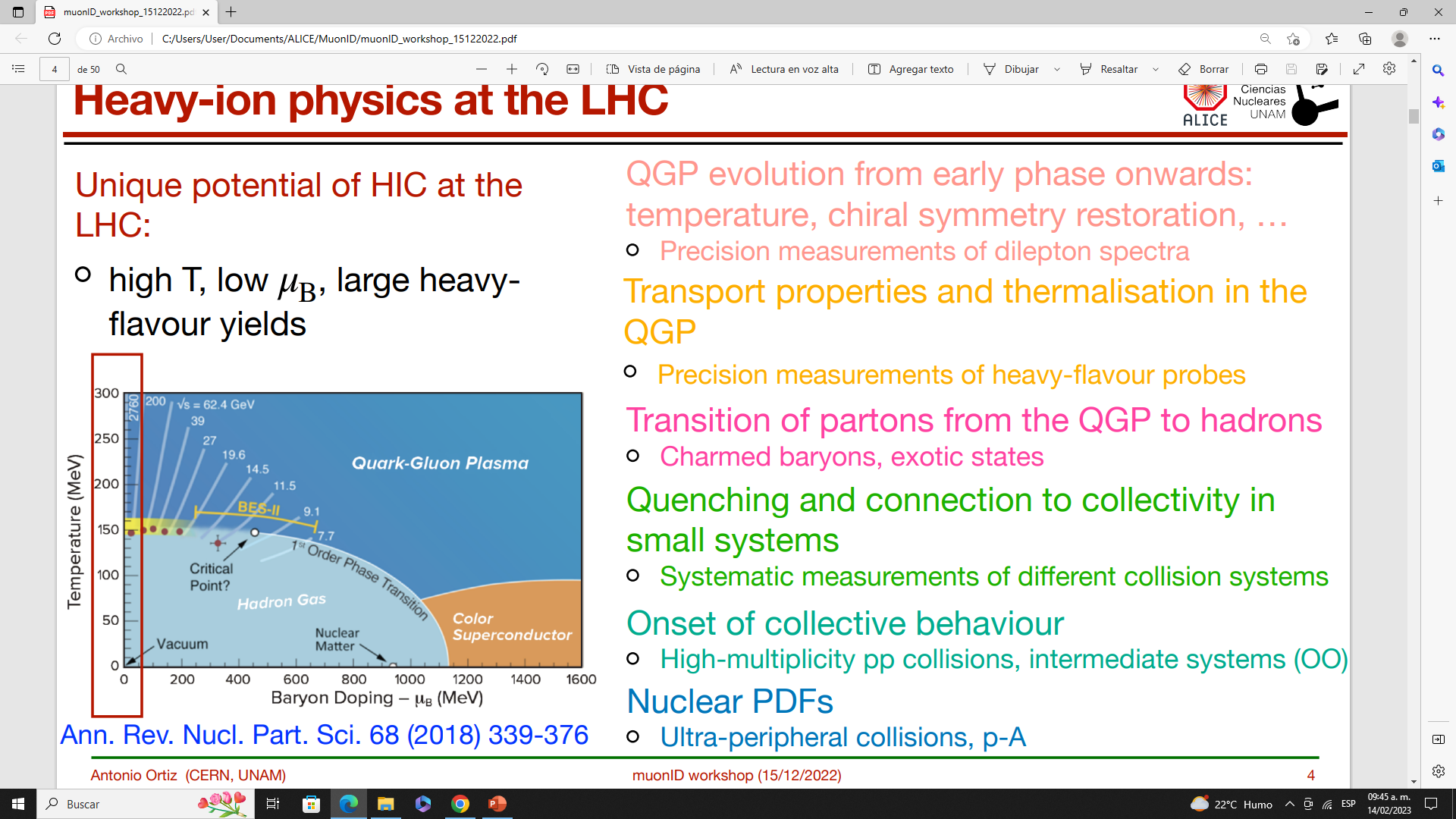 FAIR
NICA
8
[Speaker Notes: This essentially confirms the QCD phase transition in the phase diagram of QCD, which was conjectured shortly after the discovery of the asymptotic freedom on QCD.]
Introduction and motivation
A detailed description of hadron structure is needed to disentangle the basic mechanisms behind strong interaction
Recent Lattice QCD calculations …
Future projects aiming to a better understanding of the 3D structure of protons  e.g.  Electron Ion Collider - EIC
Modeling of heavy astrophysical objects, matter under extreme conditions
Recent measurements by the ALICE collaboration of final state interactions between hyperons
and proton - neutrons
9
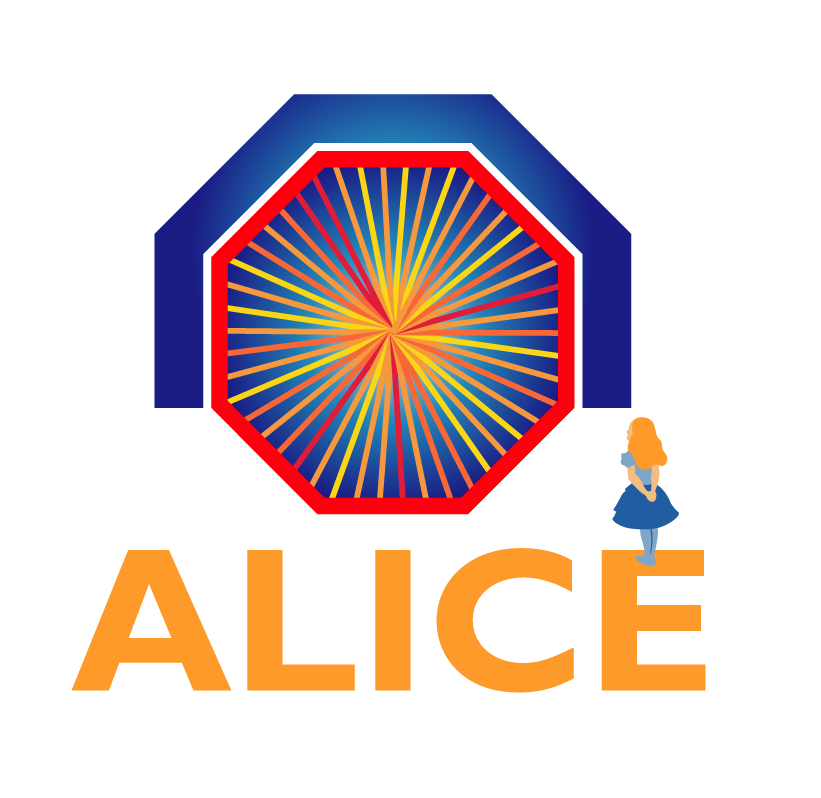 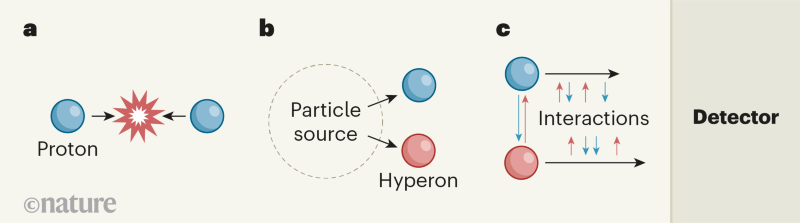 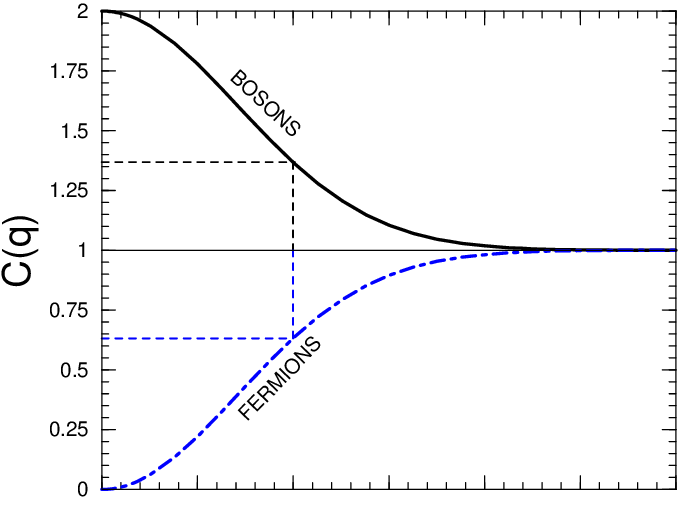 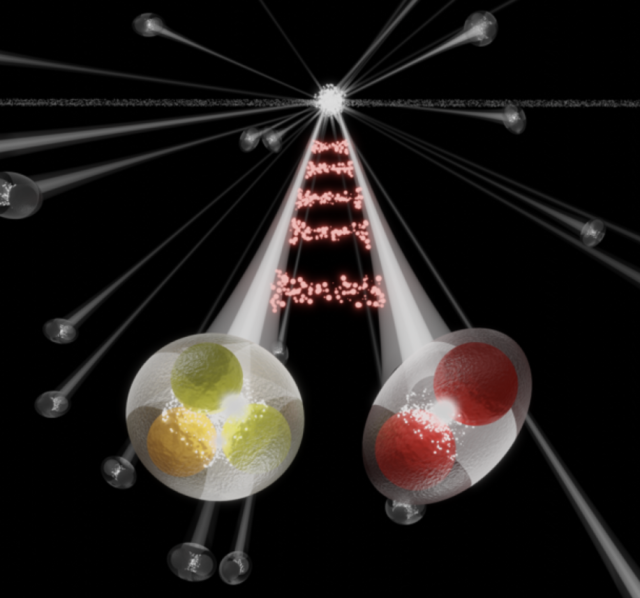 FINAL STATE INTERACTION
two particle 
correlation 
function
10
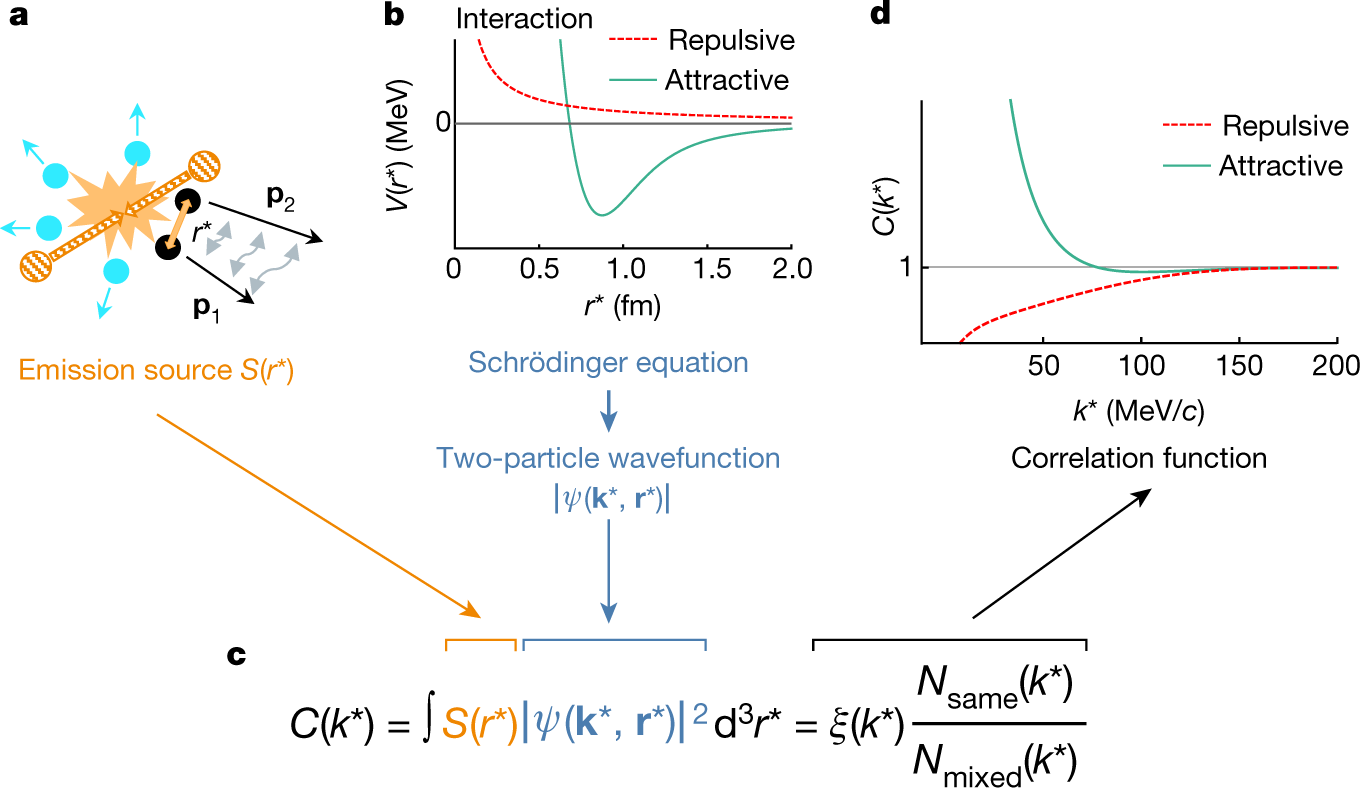 Example:
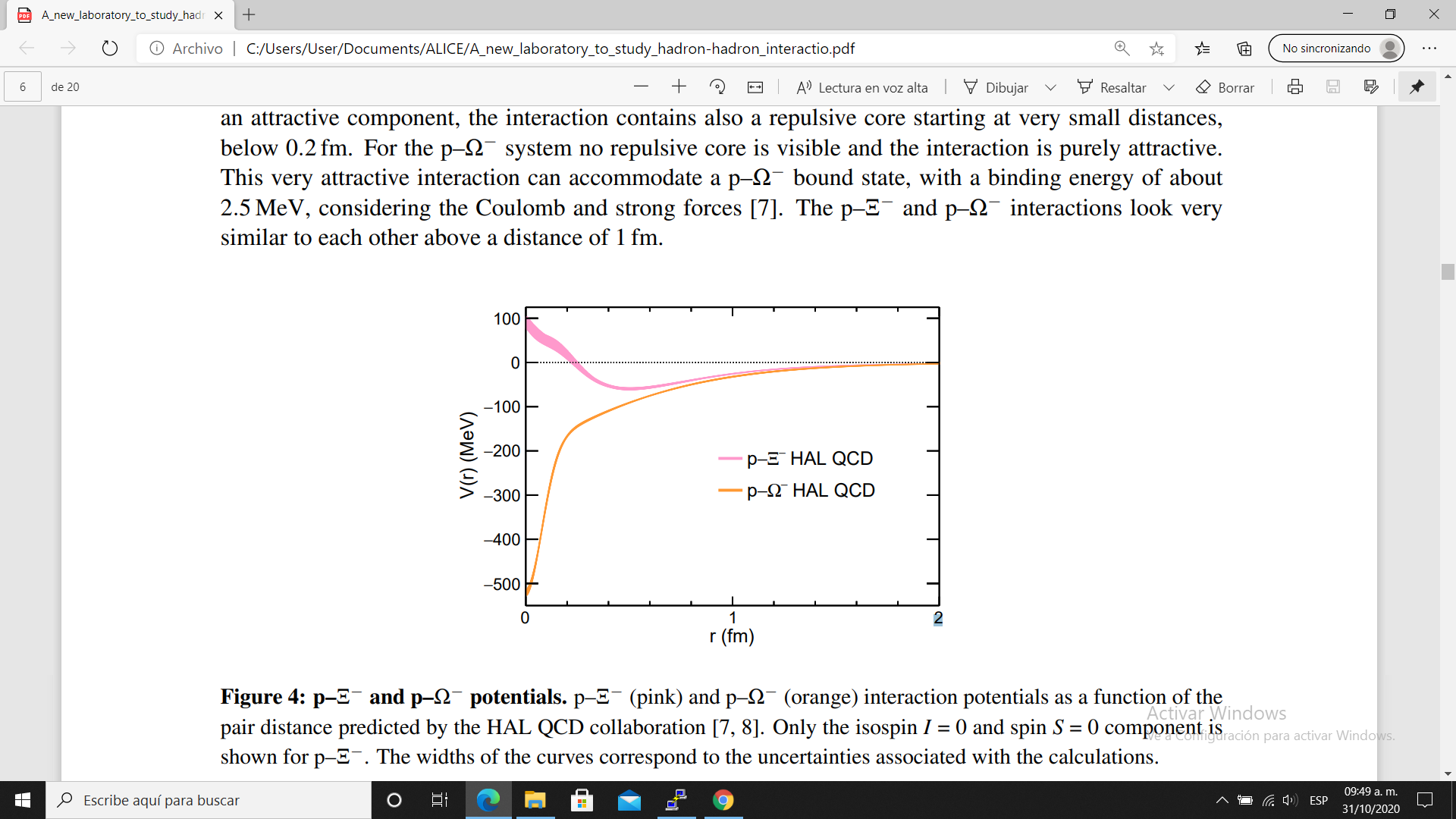 Potential      p–Ξ     and    p–Ω  
      HAL QCD collaboration
HAL (Hadrons to Atomic nuclei from Lattice) QCD Collaboration
11
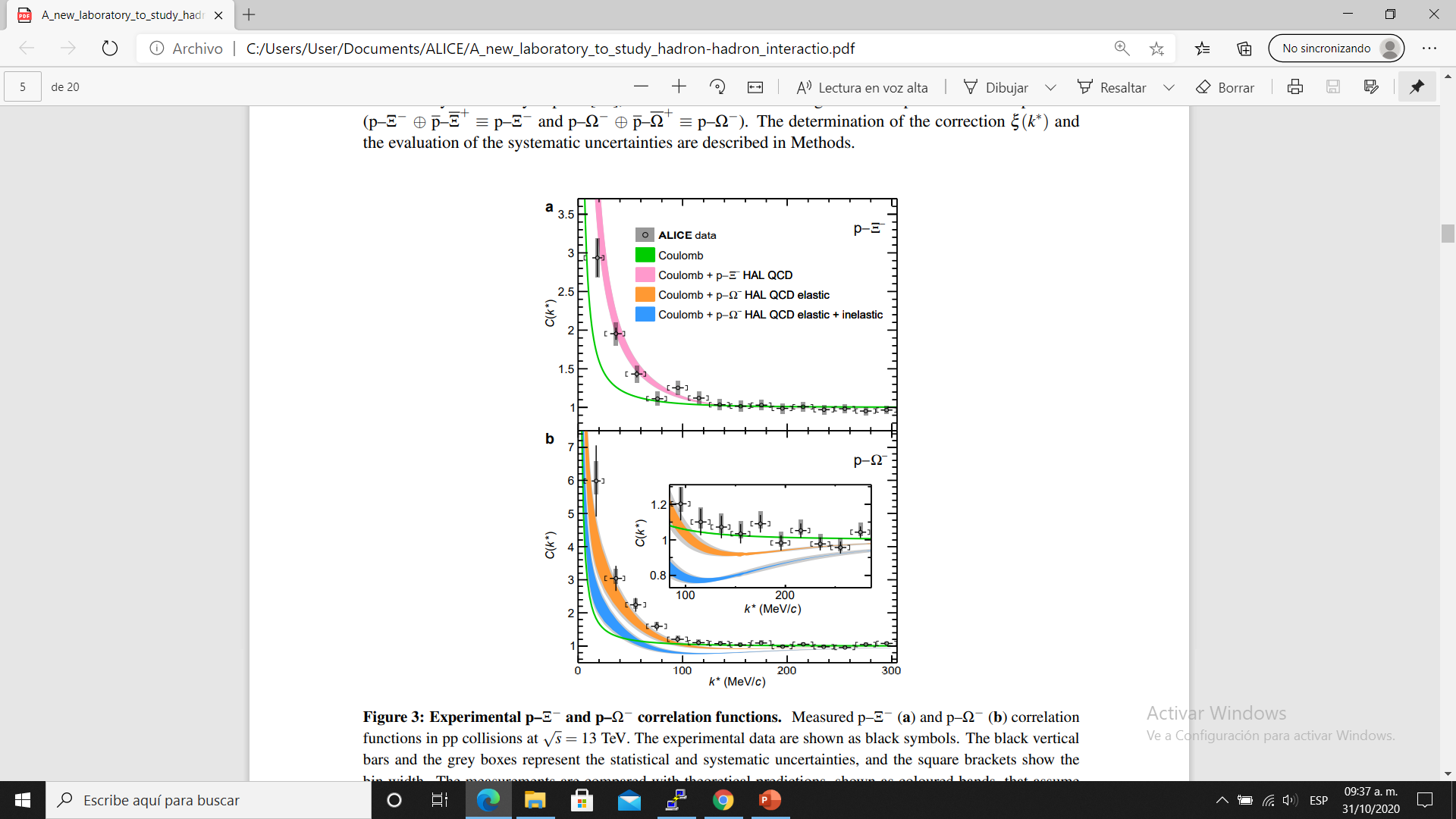 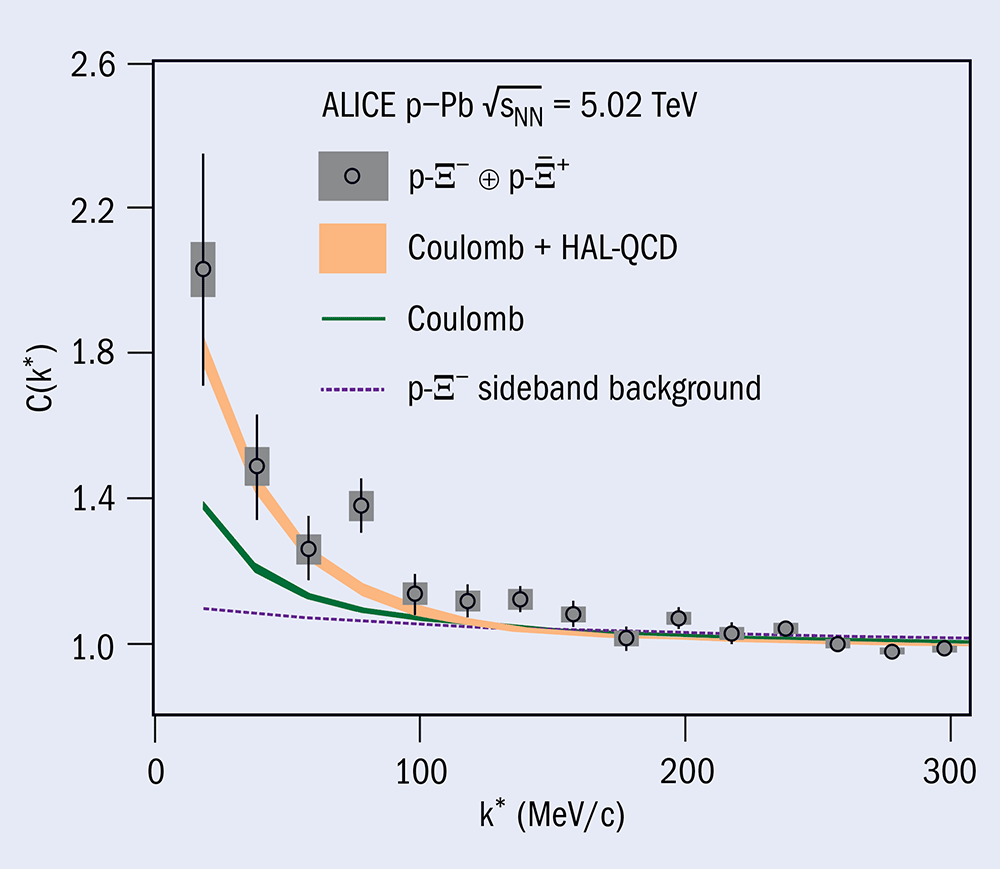 Studying neutron stars 
in  the laboratory
10 July 2019
ALICE experiment
ALICE Collab. 2019 
arXiv:1904.12198.
p-Ξ– correlation as a  function of  relative 
momenta  between proton and  Ξ–
12
Quick 
overview 
of the 
MIT 
bag 
model
MIT Bag Model
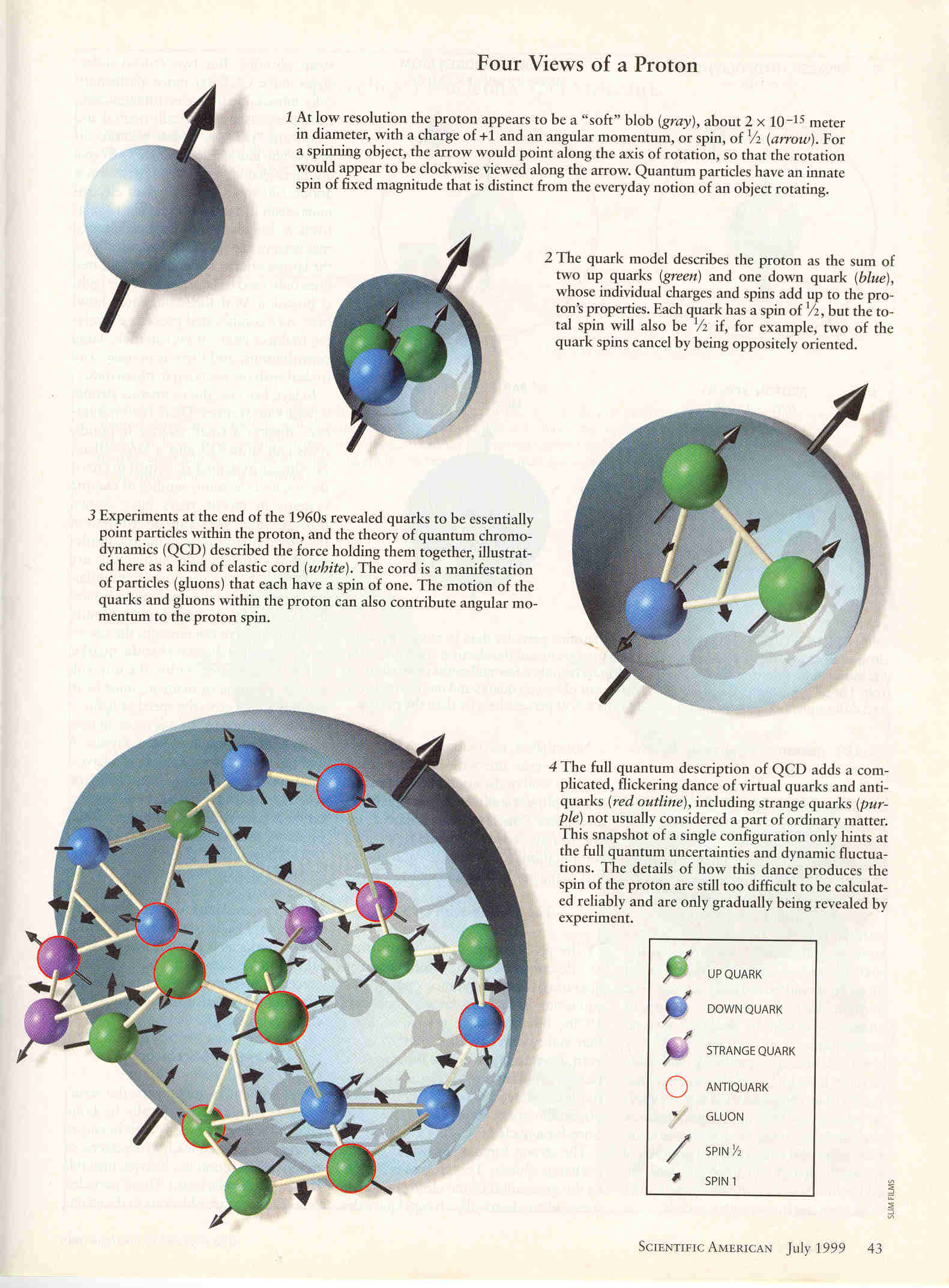 A. Chodos,  et al.   Phys.   Rev.  D9 (1974) 3471
Dirac eq.
spherical bag with radius
                R
quarks with mass=0:
13
MIT Bag Model
lowest energy
solution
Spherical Bessel 
function
14
current flux through  
the surface of the sphere = 0
Confinement
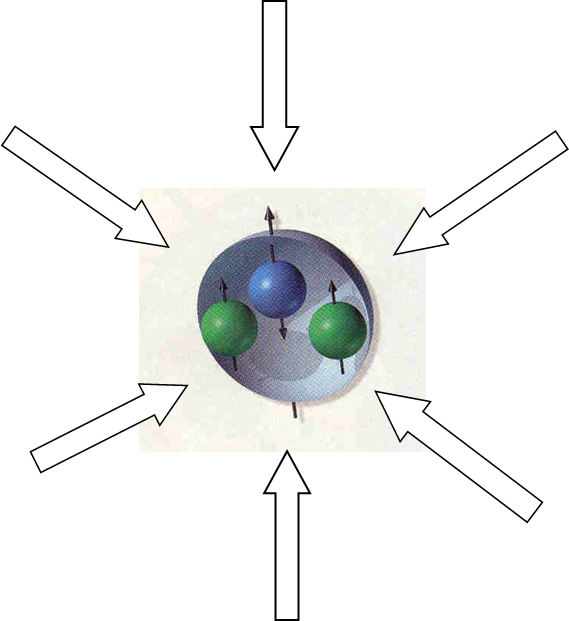 i.e. the normal component of
Bag pressure 
        B
energy of  N quarks in the 
bag with presure  B:
energy  of N quarks:
15
Equilibrium
with three quarks
for a  proton
16
The phase space volume of quarks in a spatial volume V with momentum p in 
the interval dp is
the number of
since each state occupies a phase space volume of
A
non
correlated
estimate
of 
pressure
from
the 
subsystems
in 
the 
proton
states characterized by a momentum p in the interval dp  is
The ocupation probability is given by the Fermi –Dirac distribution
The number of quarks in a volume V with momentum p within the interval dp is
chemical 
potential
quark degeneracy
Fermi-Dirac distribution
The presence of anti-quarks corresponds to the absence of quarks in the 
negative energy states
17
In our case the number of quarks is the same as the antiquarks,
Relativistic massless quark gas
The energy of a quark in a system of Volume V and temperature T
mean value
pressure 
due
to 
quarks
18
The energy of the system due to quarks is therefore
for massles fermions and bosons pressure and energy are related:
so that, pressure due to quarks
anti-quarks
19
the pressure due to gluons
gluon degeneracy
Bose-Einstein distribution
pressure 
due
to 
gluons
and
so that,  the total pressure is
20
Tsallis statistics
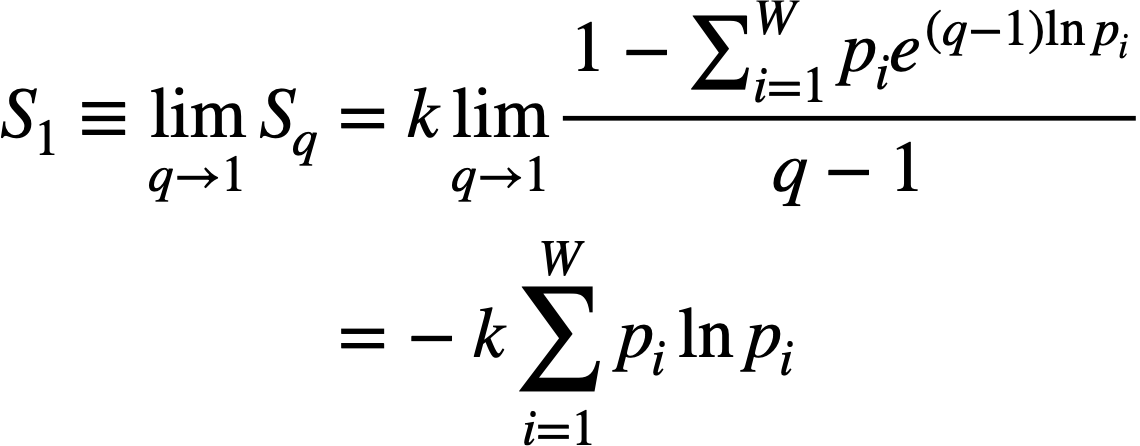 Journal of Statistical Physics 52(1988)
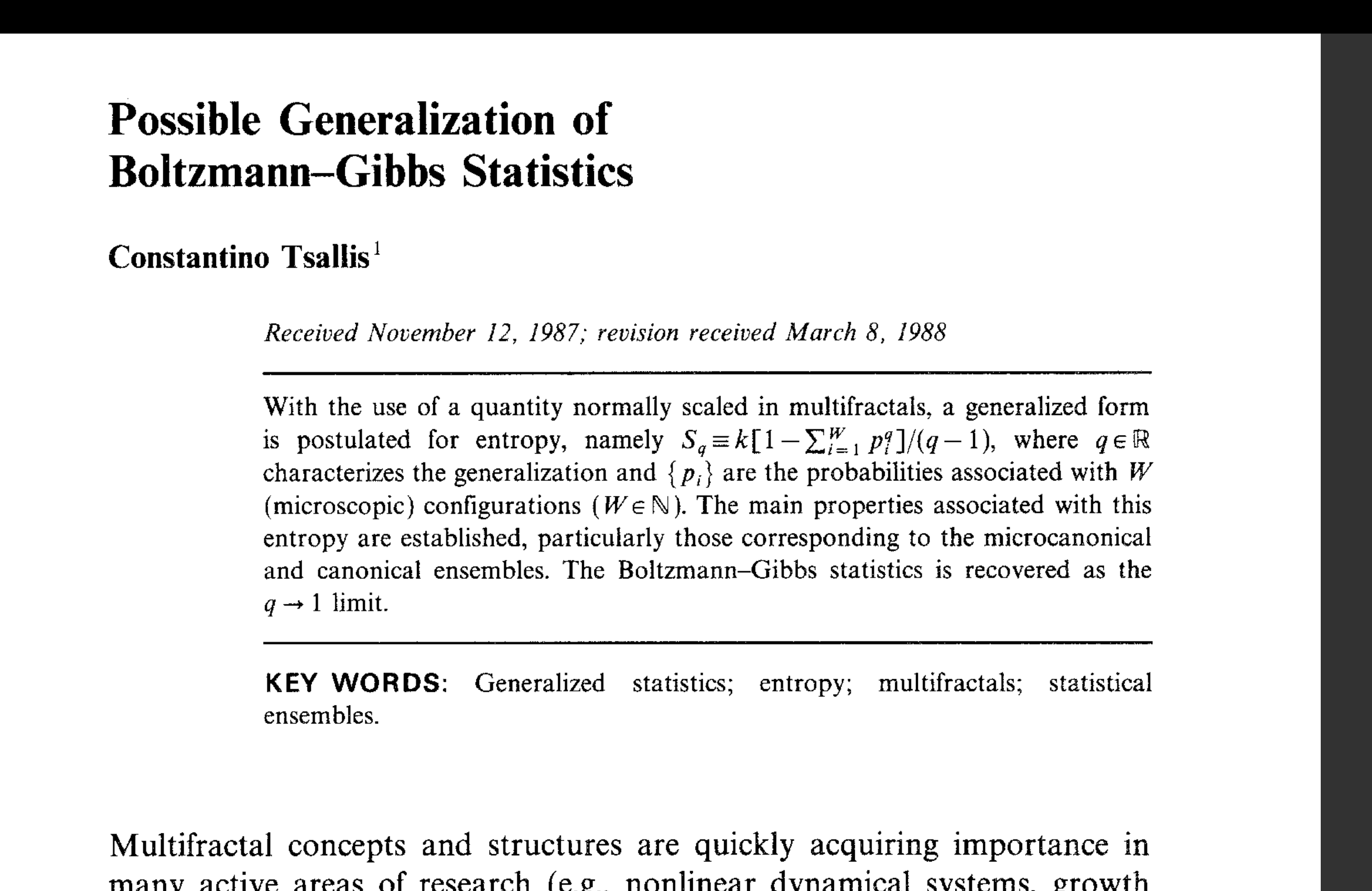 21
Additivity
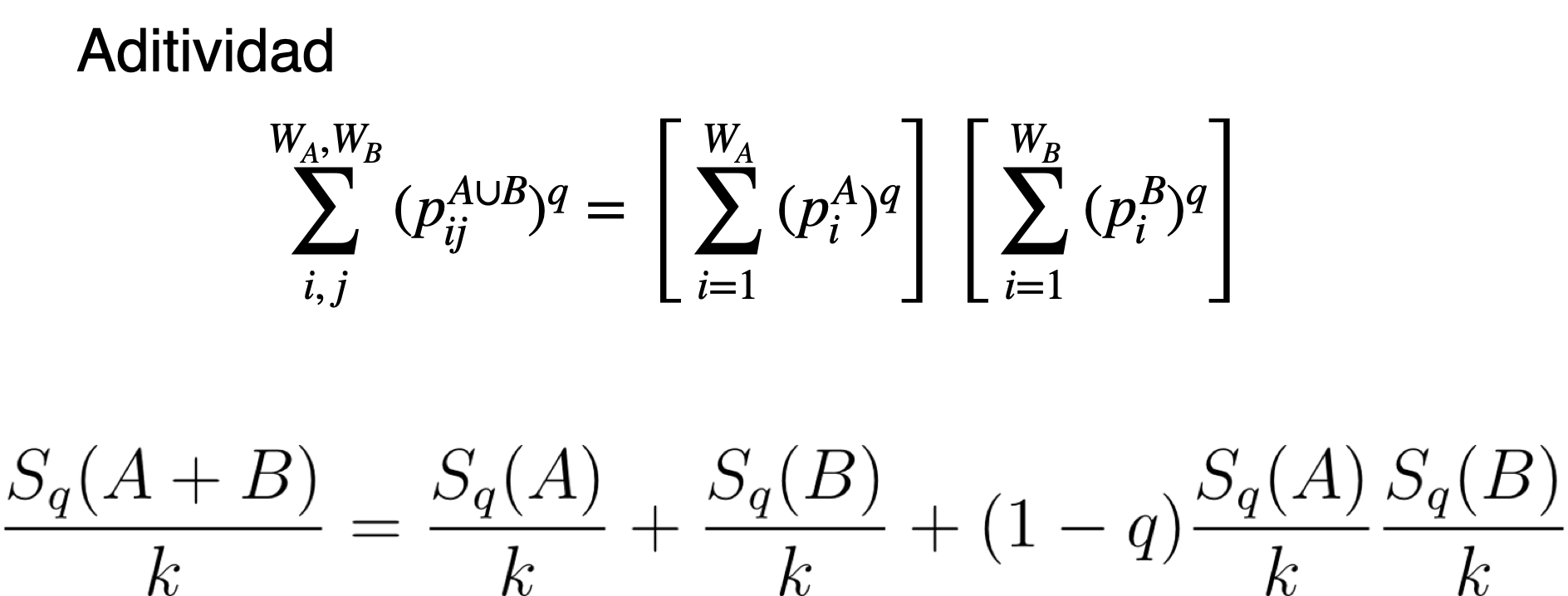 correlated systems
[Speaker Notes: La estadística de Tsallis define una entropía no extensiva como


Aquí q es un número real, un índice fijo que caracteriza un sistema no extensivo. W representa el número de configuraciones microscópicas del sistema, pi es la probabilidad de la configuración i. Así, para dos sistemas independientes que no interactúan A y B, una mezcla llevaría a la relación

Suponiendo dos sistemas independientes A y B con probabilidades dadas.]
Successfully applied to high energy physics
Journal of Statistical Physics 52(1988)
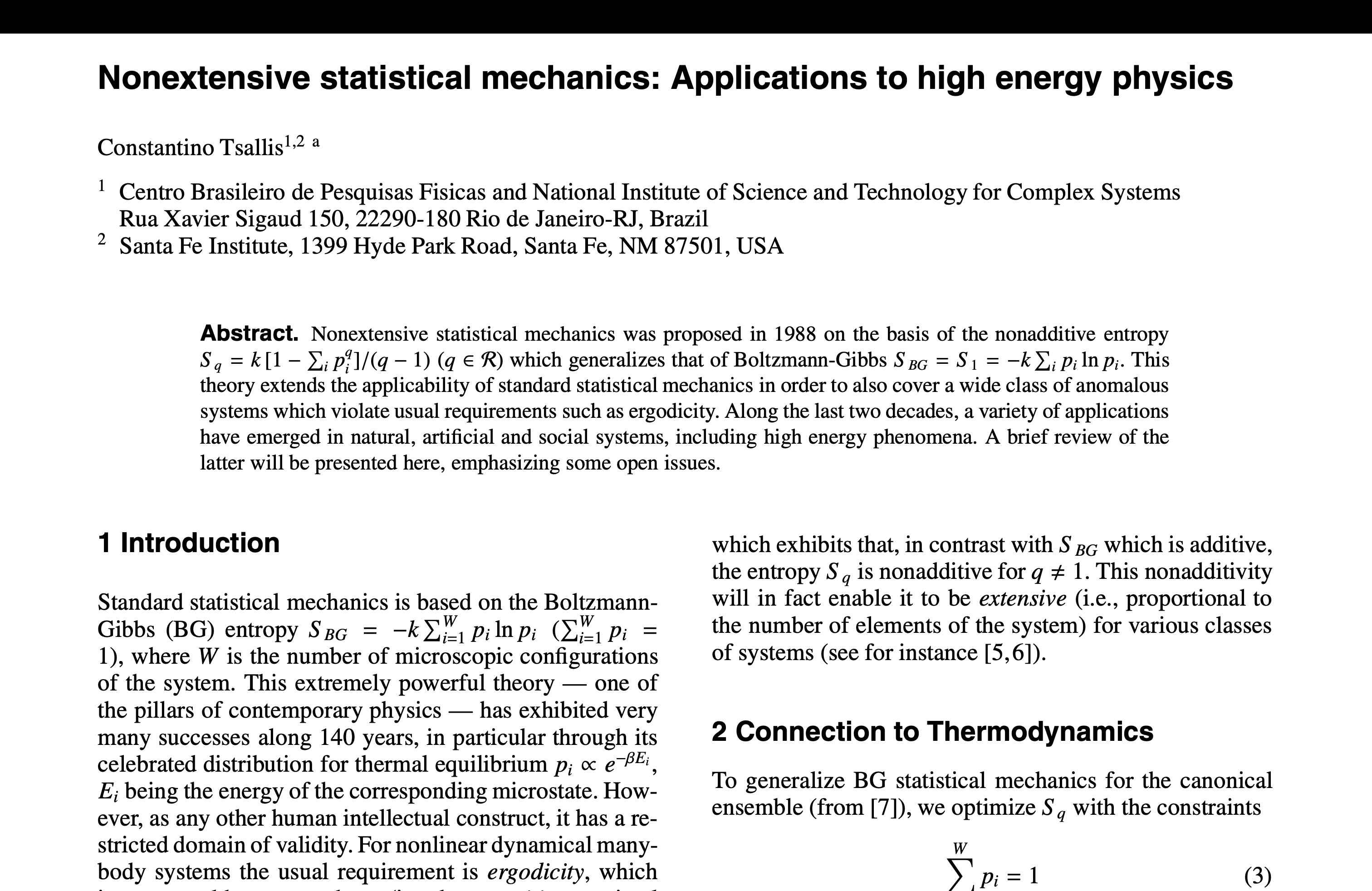 22
EPJ Web of Conferences
Volume 13, 2011
HCBM 2010 – International Workshop on Hot and Cold Baryonic Matter
[Speaker Notes: La entropía no aditiva Sq y su mecánica estadística no extensiva ha sido aplicada a una amplia variedad de sistemas naturales, artificiales y sociales

Para dinámica no lineal de sistemas de muchos cuerpos el requerimiento usual es ergodicidad, que es garantizado por el caos fuerte. Para sistemas no ergodicos, que es bastante frecuente el caso de los llamados sistemas complejos, no hay razón legitima para usar la teoría BG.

Es frecuentemente referida como mecánica estadística no extensiva porque la energía total de tales sistemas típicamente es no extensiva (no proporcional al número total de elementos del sistema). La no aditividad para q≠1 permitirá sea extensiva.]
Tsallis in high energy physics
Fitting parameter
Hadronization temperature
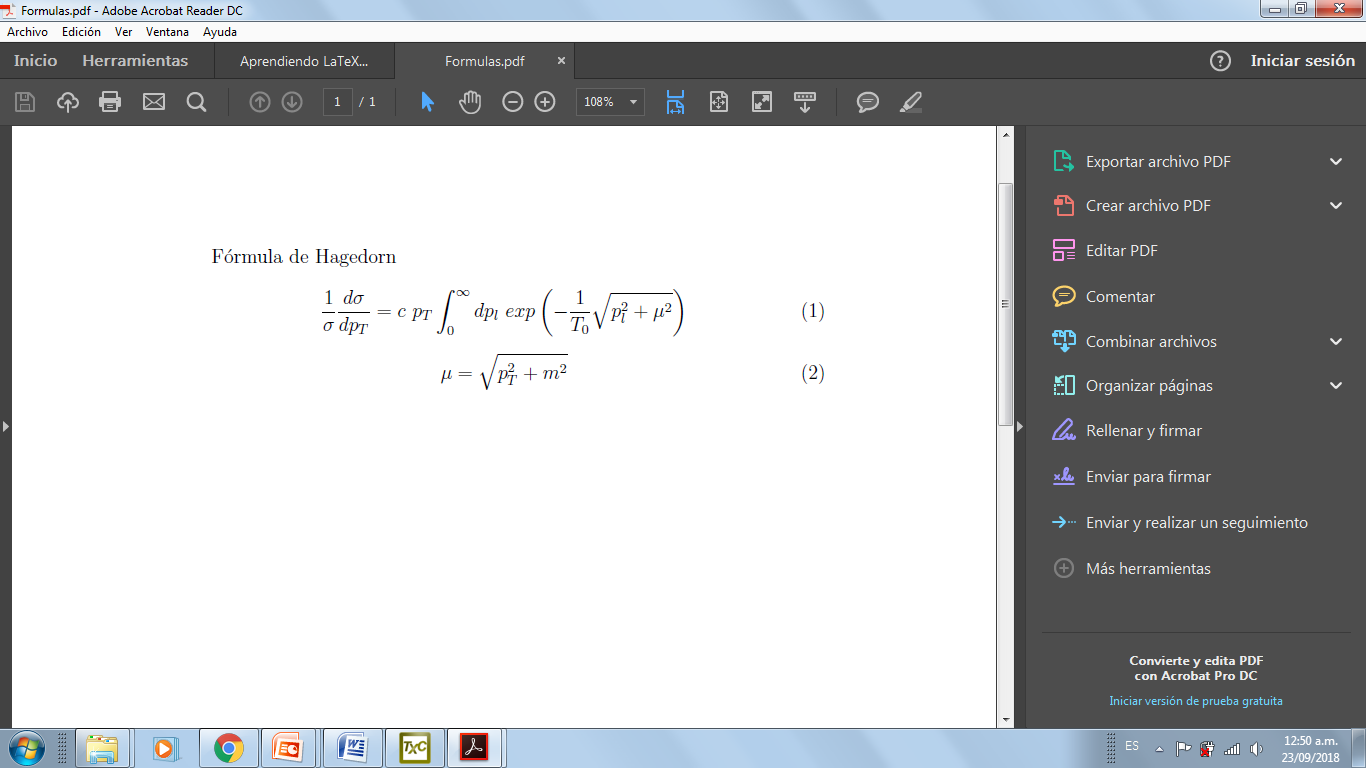 Hagedorn theory
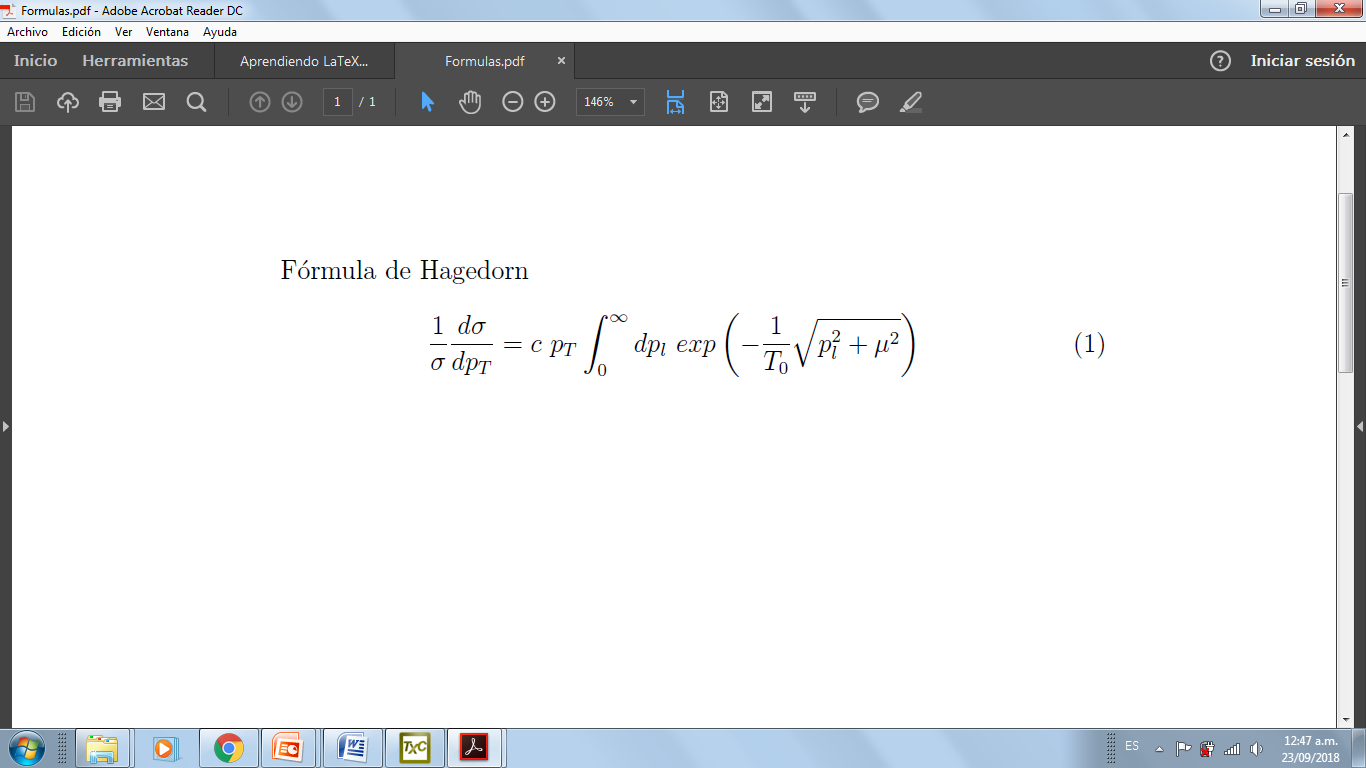 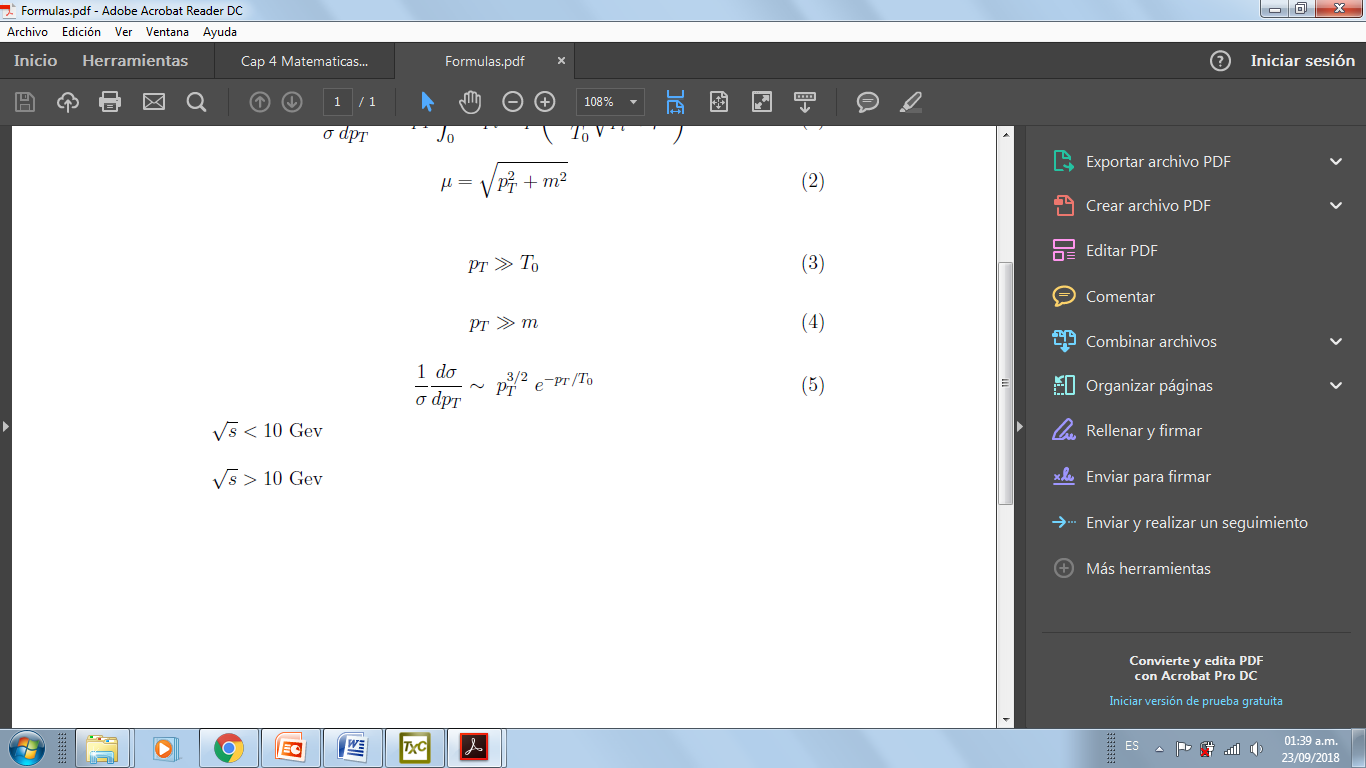 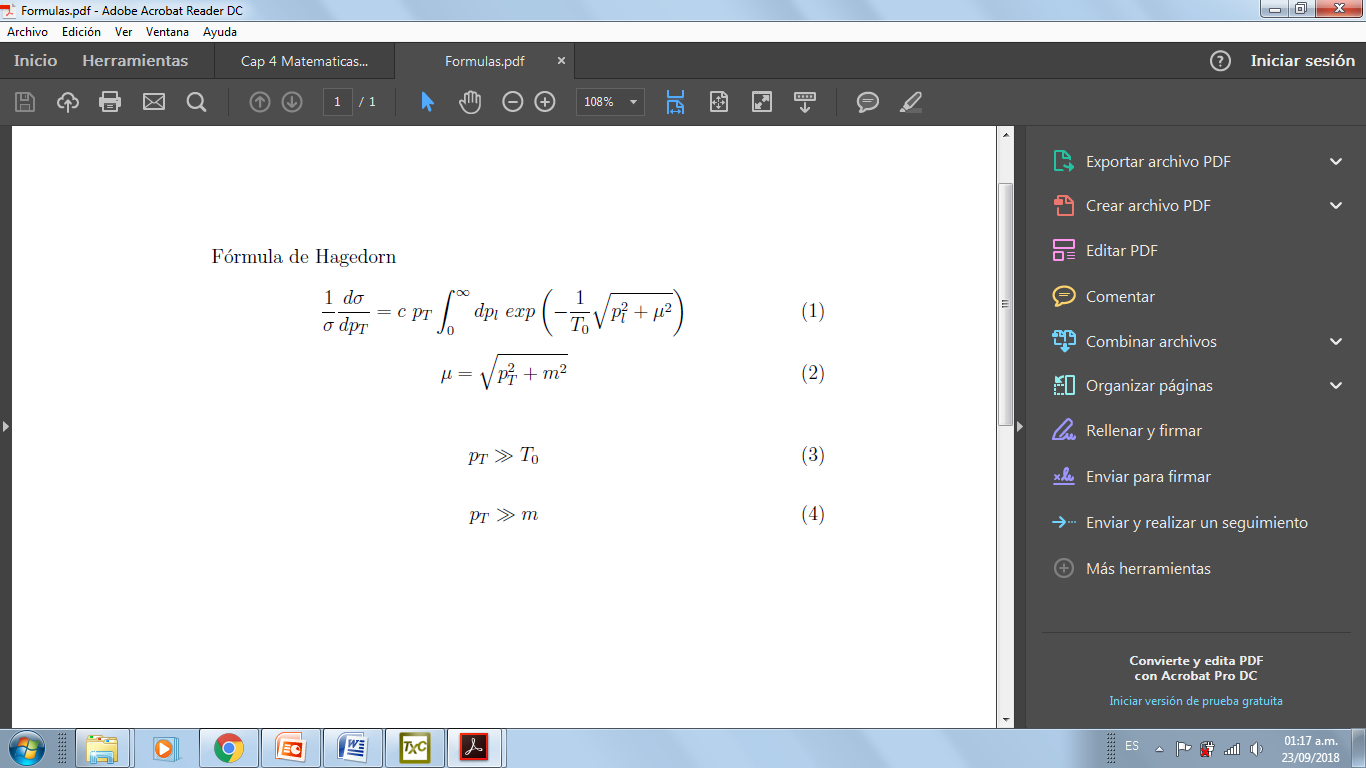 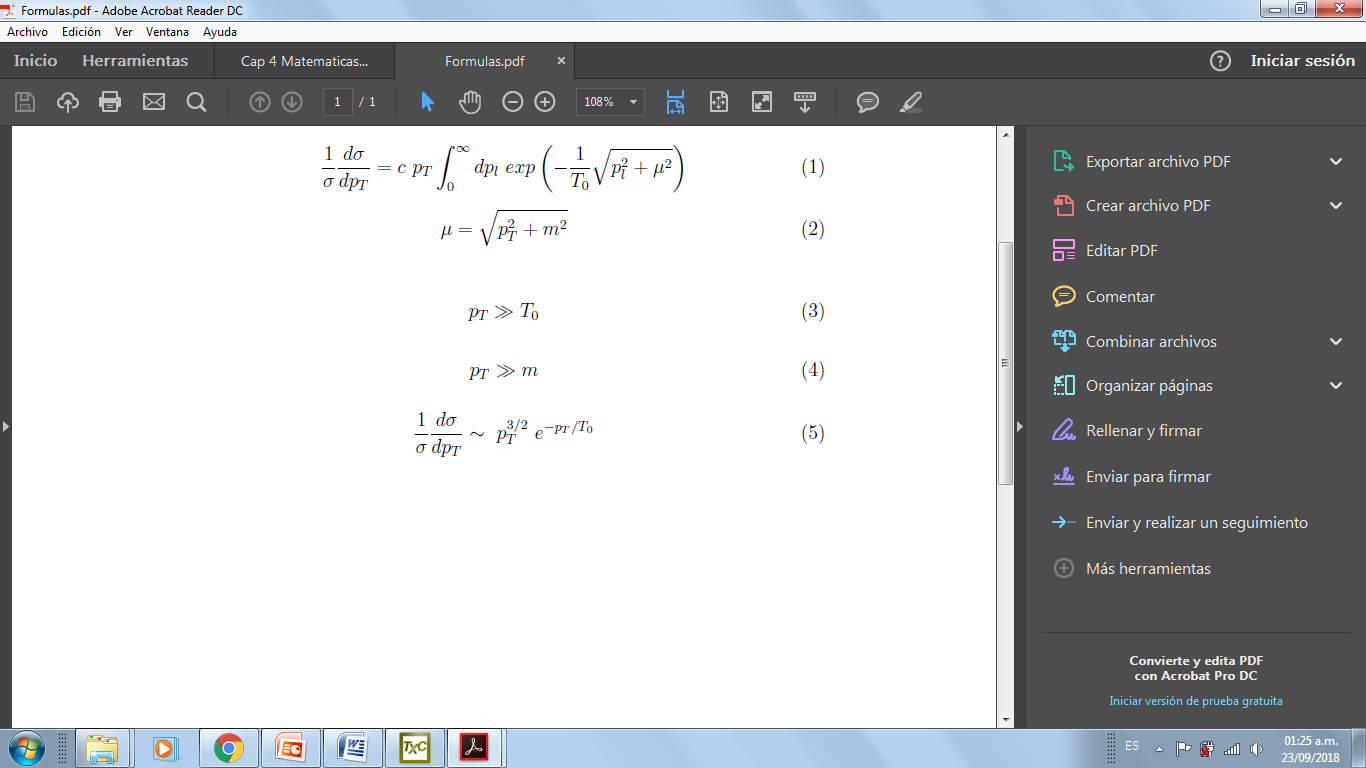 Exponential asymptotic behavior
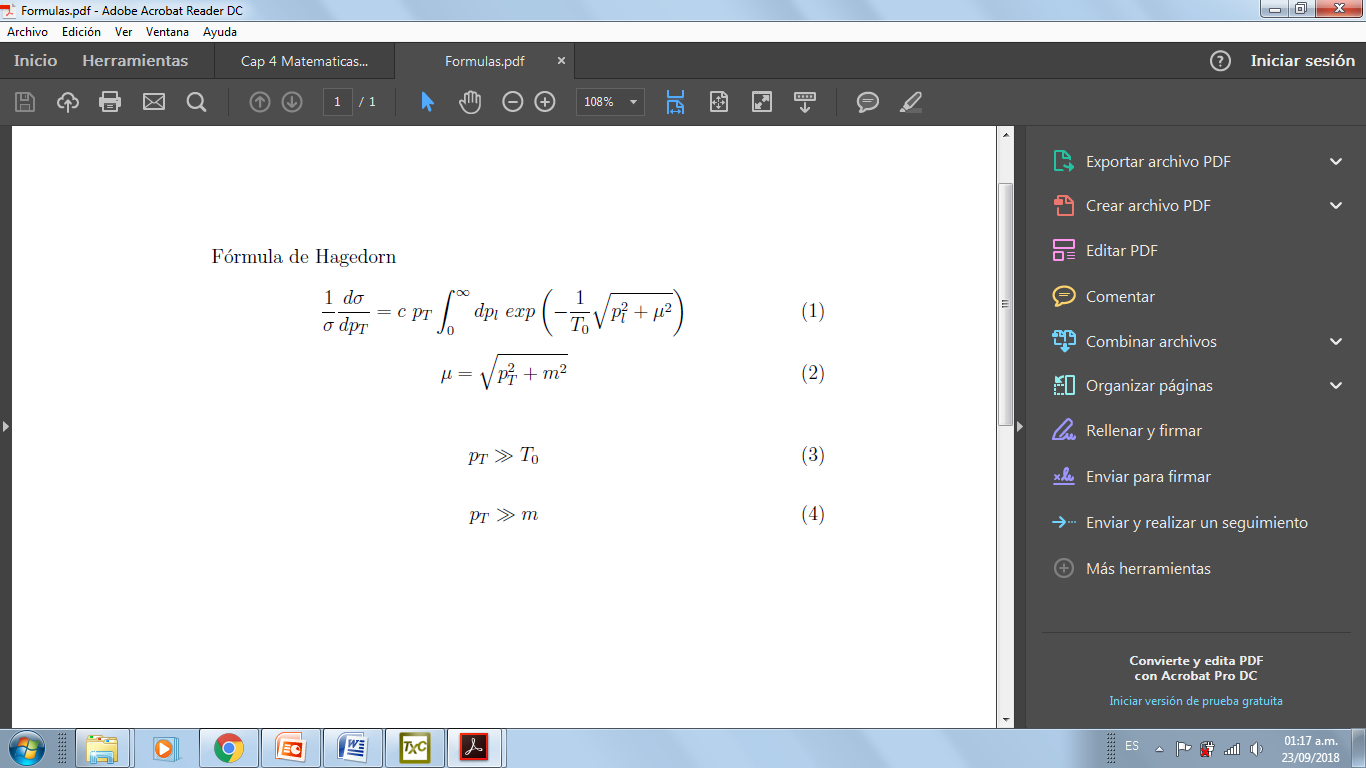 23
T0  should not depend on the center of mass energy
c depends on the average multiplicity of the events 
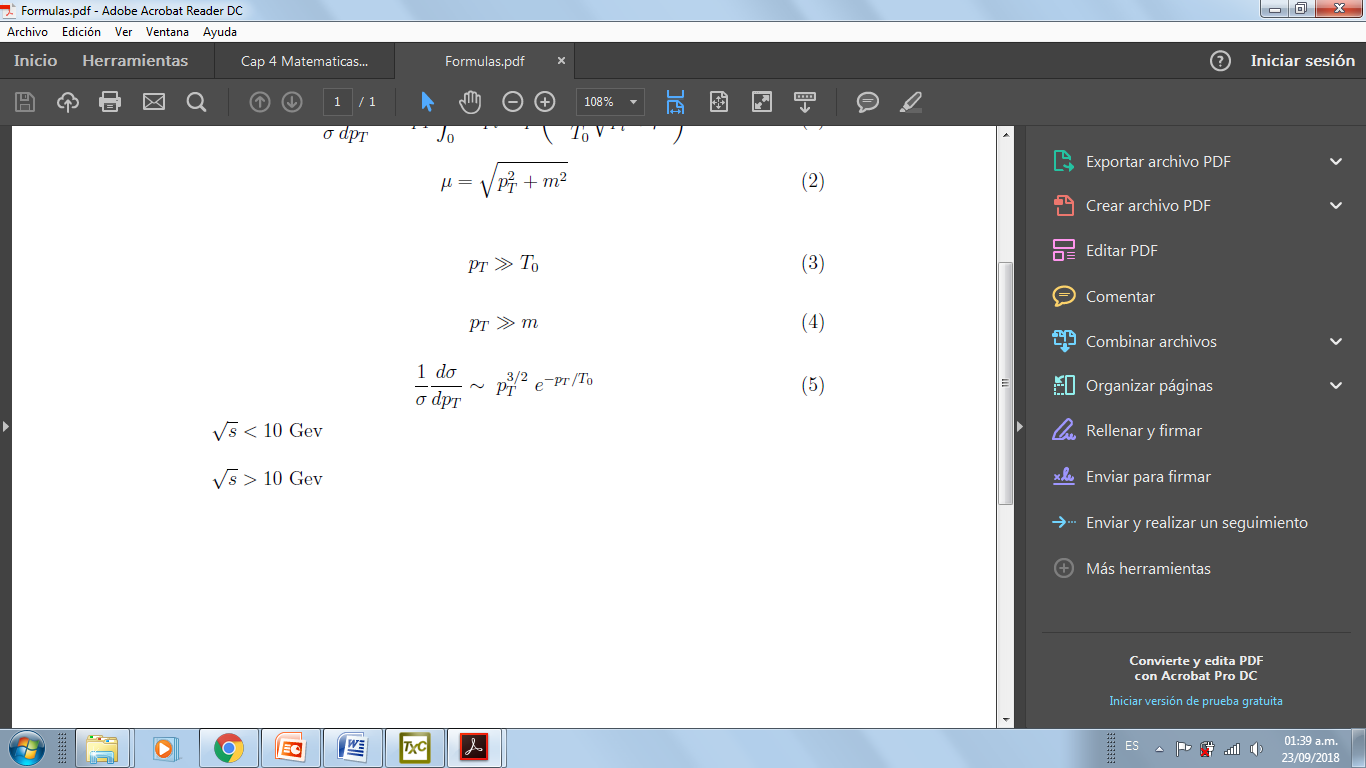 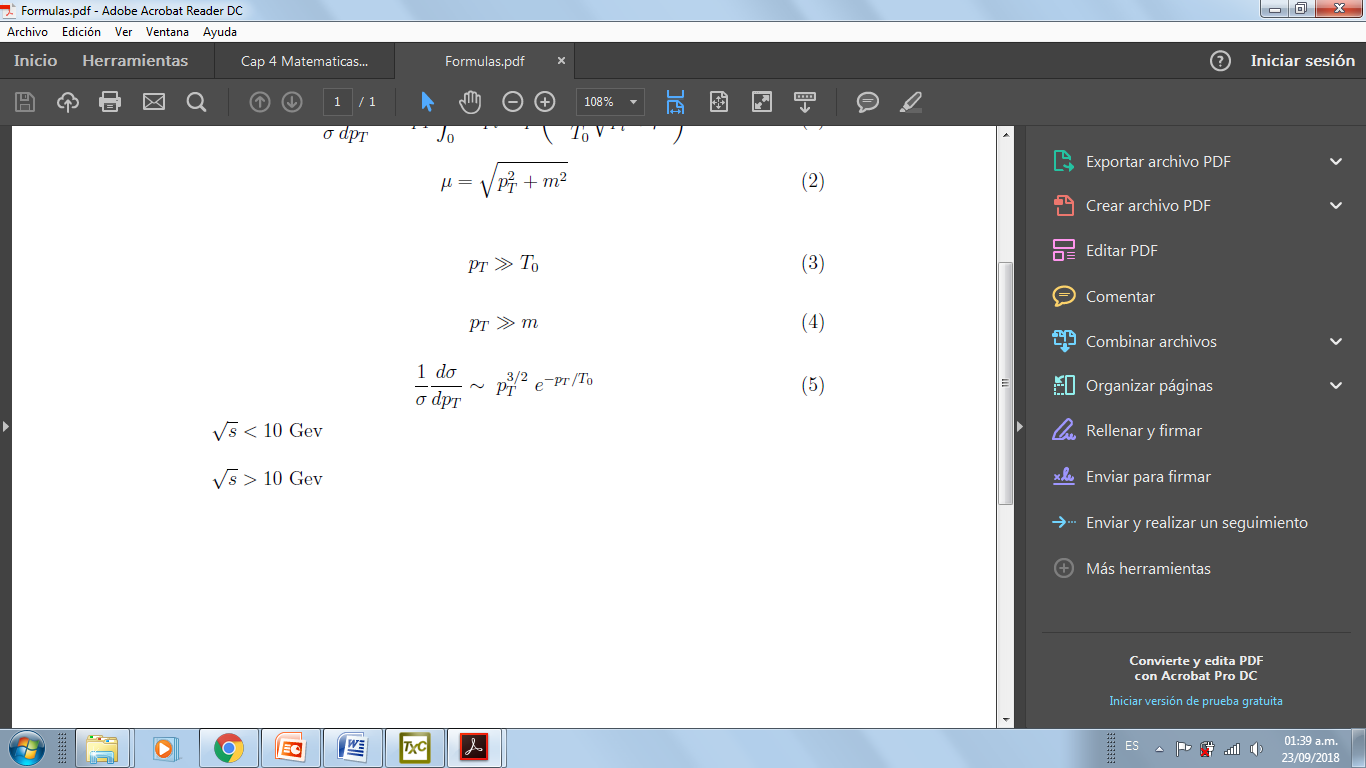 same shape for all 
energies spectrum
Tsallis distribution
First time in HEP
Deviations from exponential decay were observed  Polynomial decay (Higher PT)
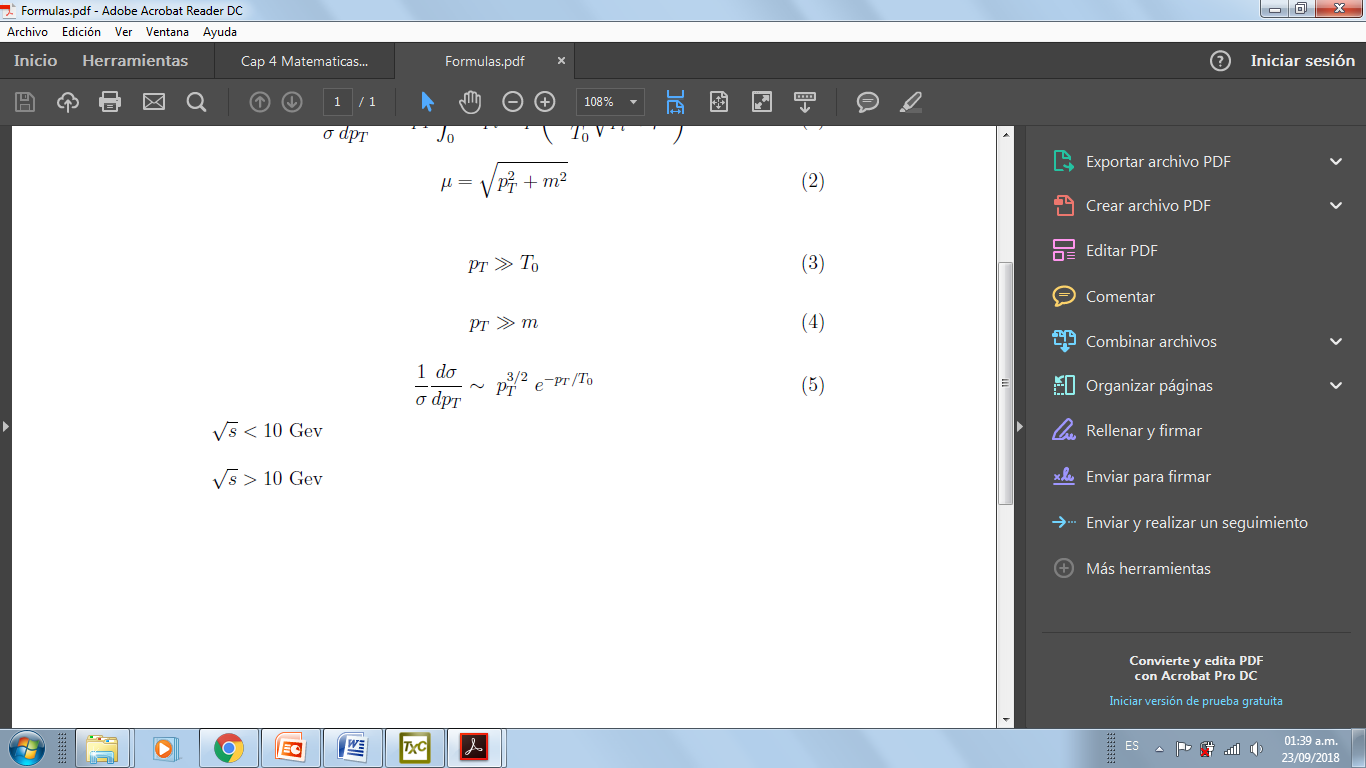 Non-extensivity Parameter
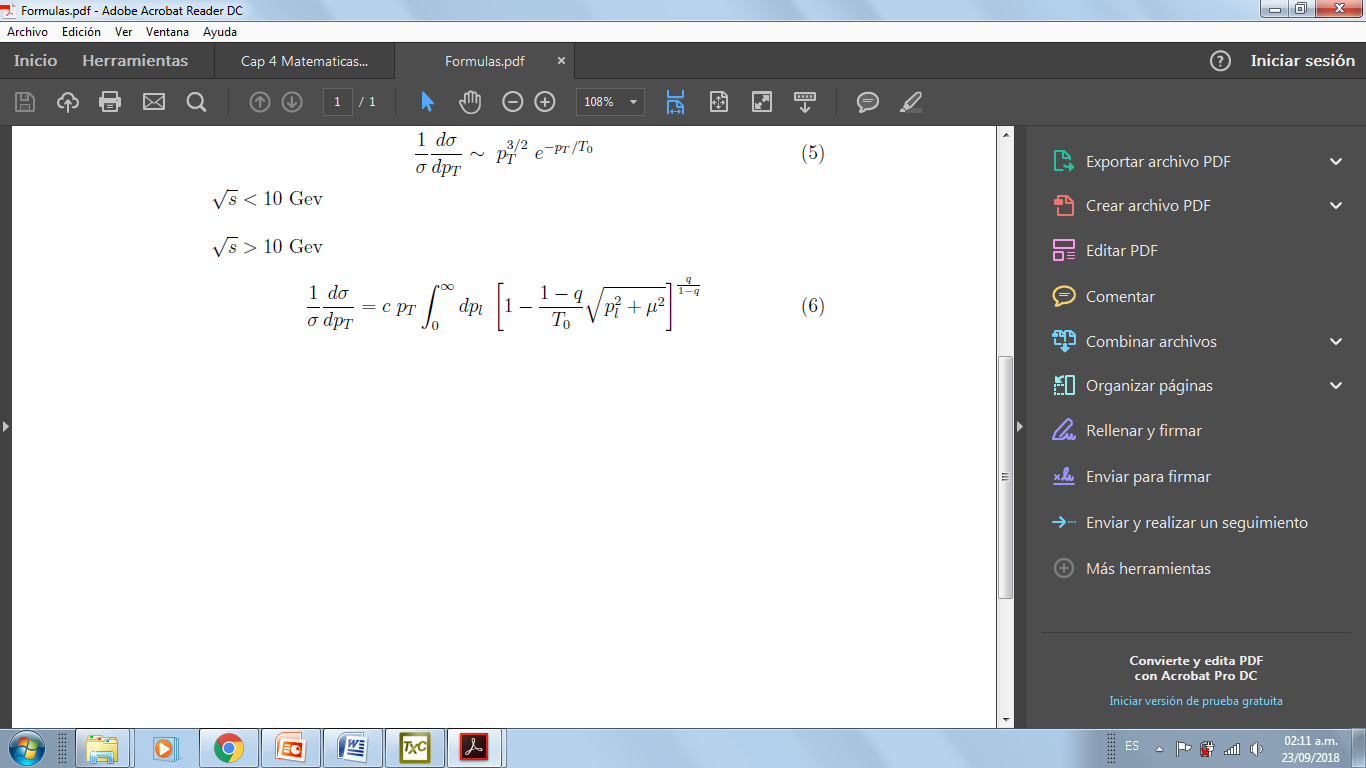 I. Bediaga et al (2000)
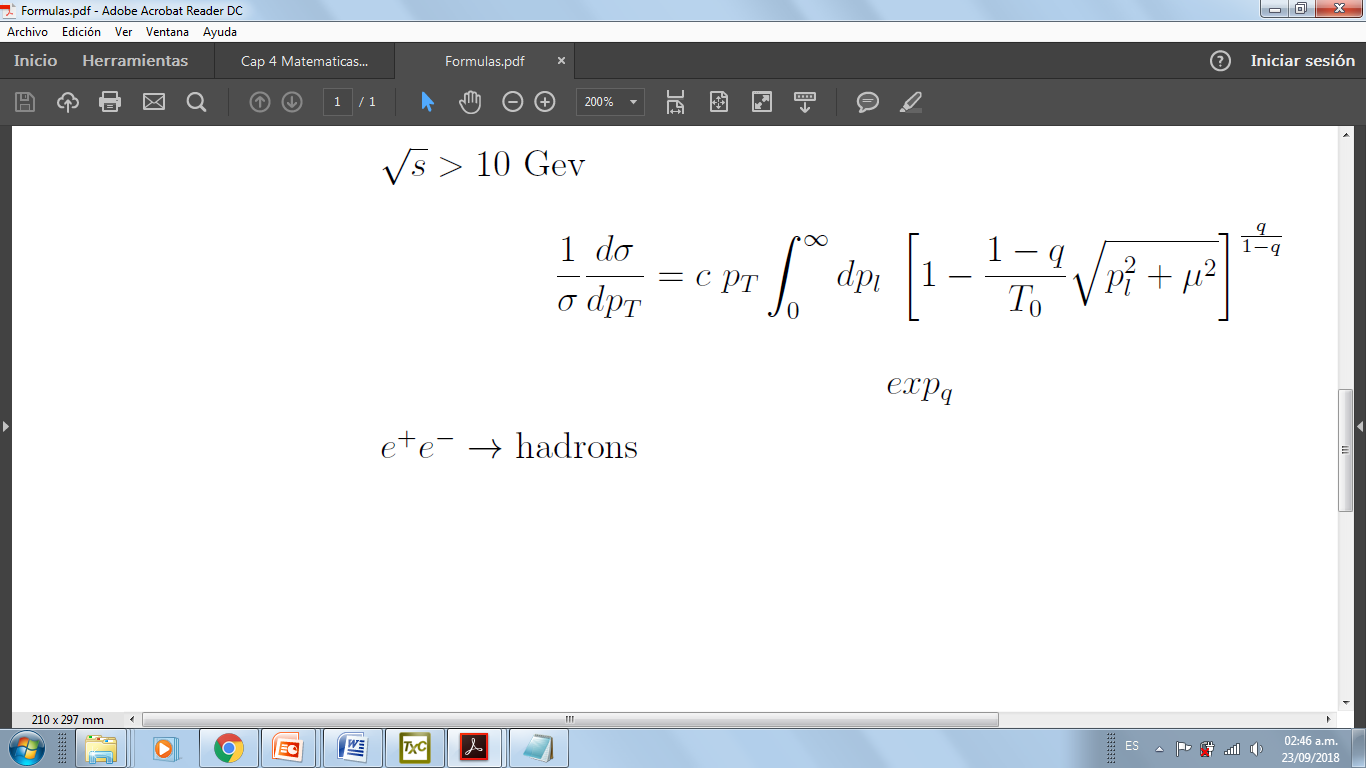 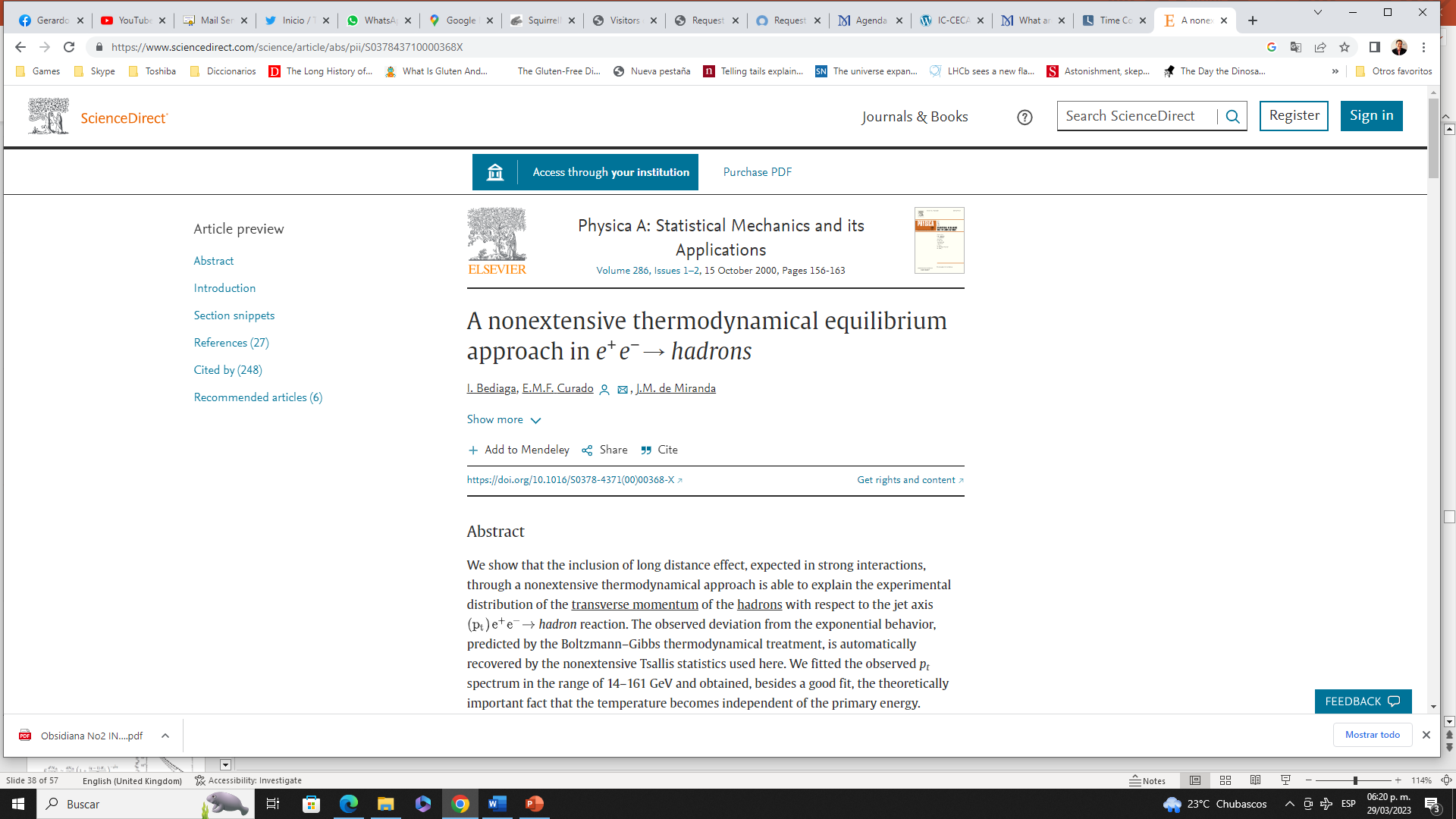 Bediaga, E. M. Curado and J. M. de Miranda, 
Physica A 286, 156 (2000).
24
Findings
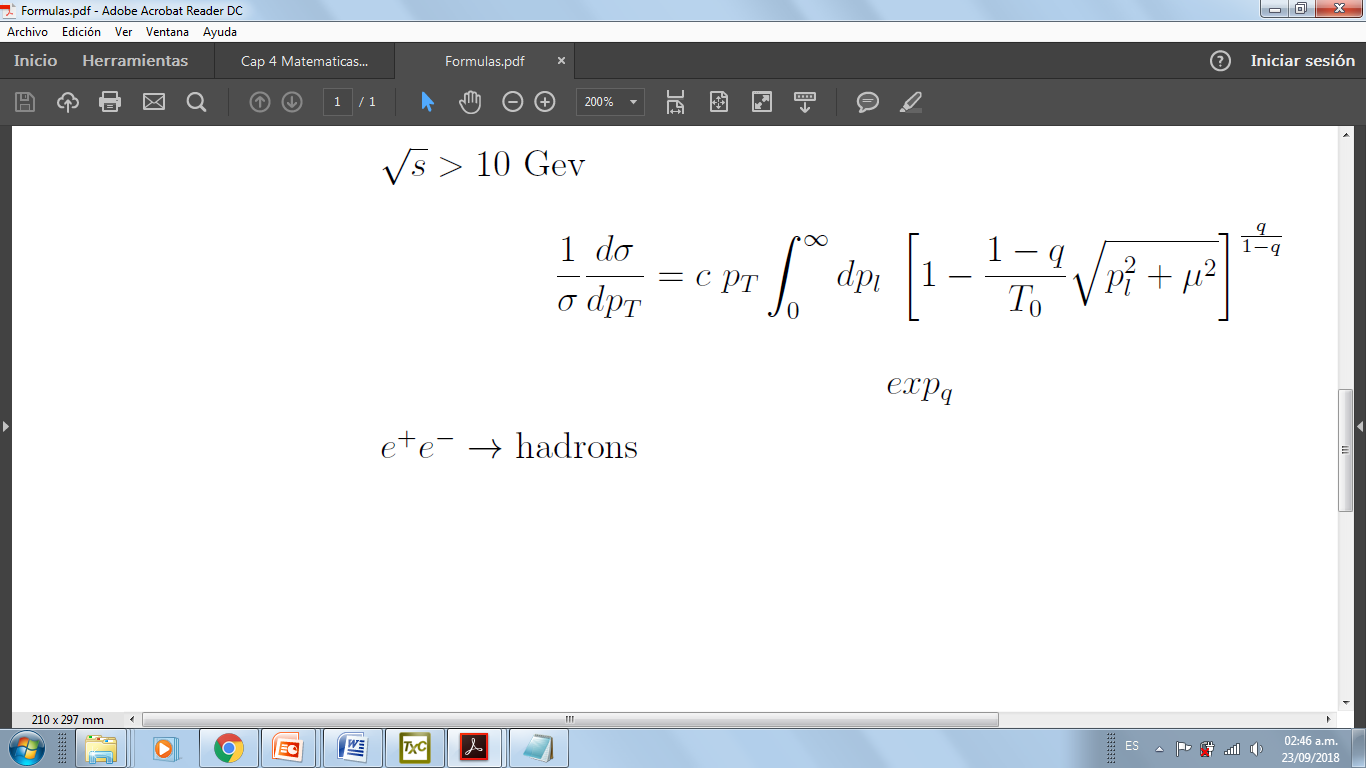 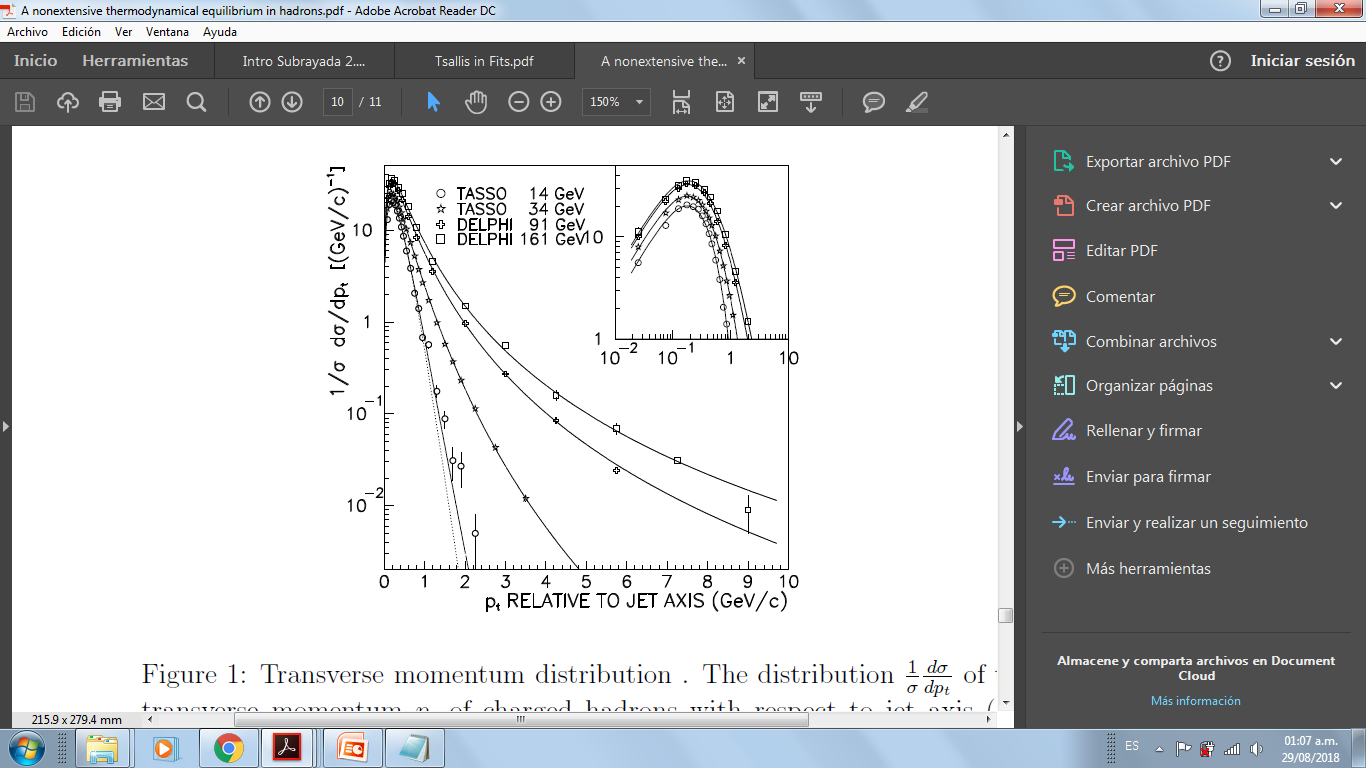 The Hagedorn predicted exponential behavior is shown by the dotted lined.

The deviation of the exponential behavior increases when the energy increases.

The continuous lines are the Tsallis fits.

Good description of the transverse momentum.
TASSO, Z. Phys. C 22, 307-340 (1984).

DELPHI data get from: PhD Thesis from Oliver Passon, 1997, Wuppertal University-Germany
Transverse momentum distribution of charged hadrons in the e+e- interaction
25
The power law associated with Tsallis statistics (Tsallis distributions) is  being widely used in pp collisions
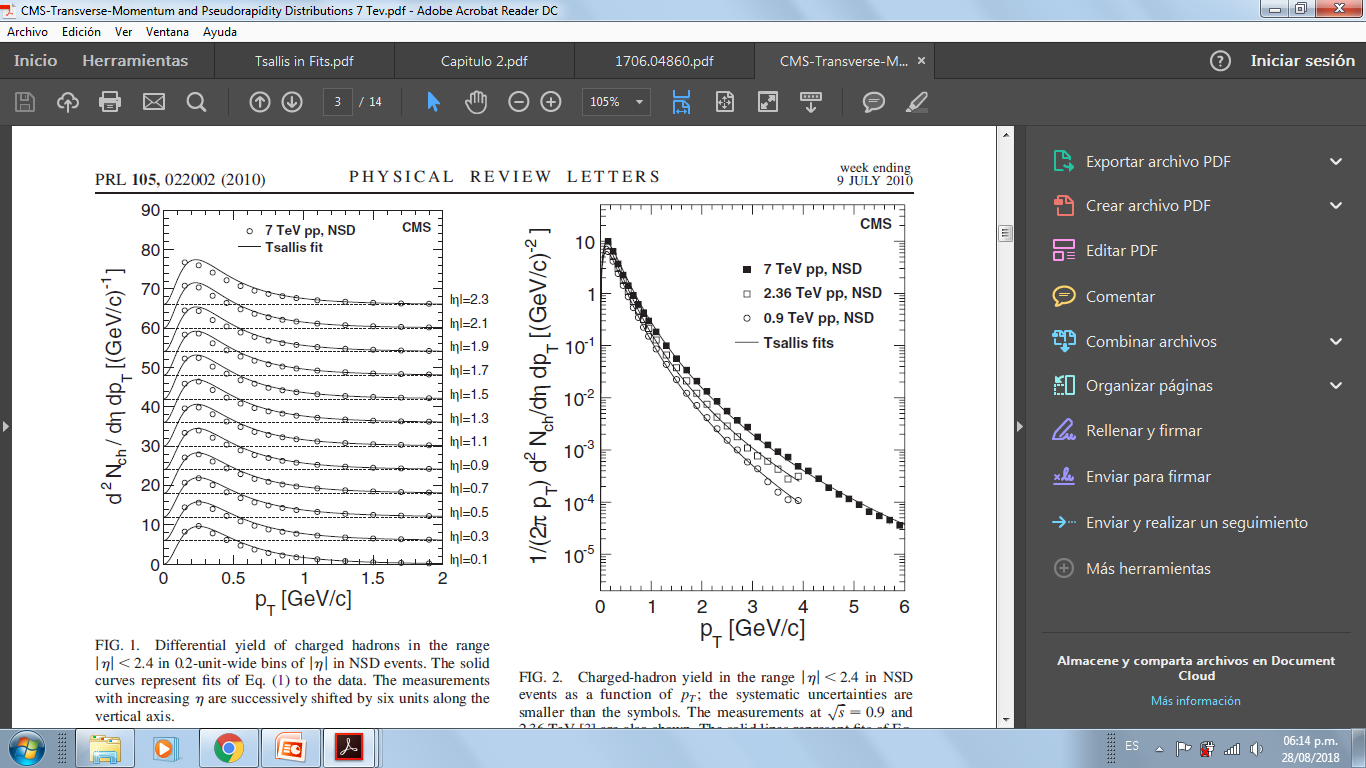 CMS
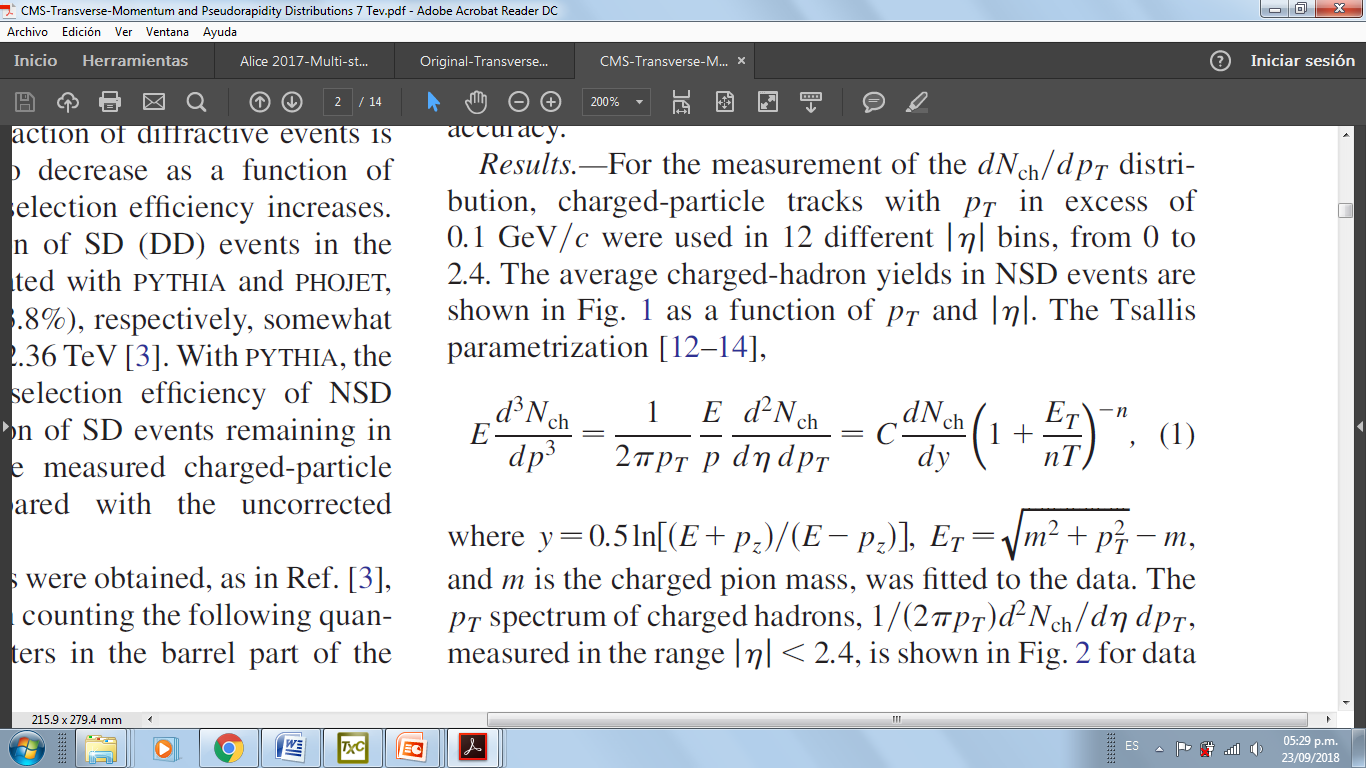 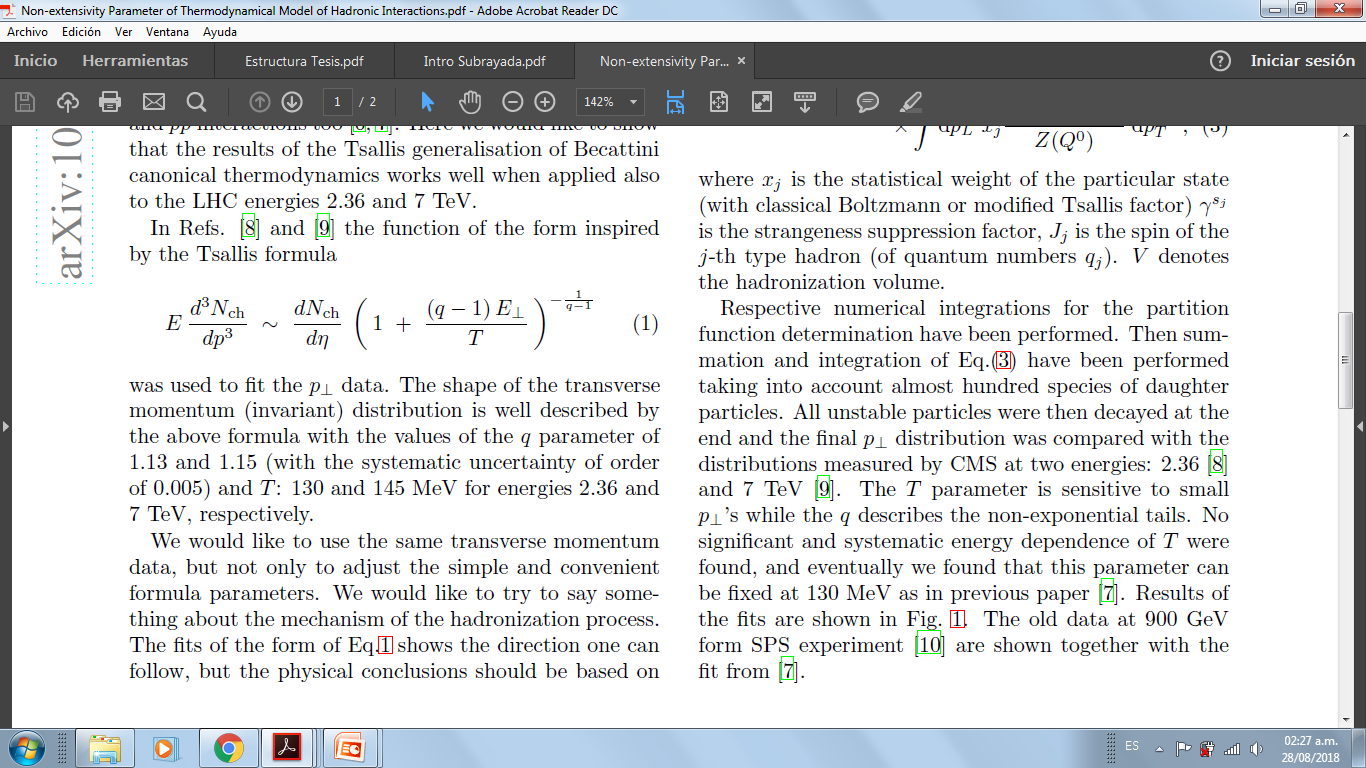 q-exponential function
Fitting parameters: T, q
Charged-hadron yield as a function of pT in pp collisions
V. Khachatryan et al. (CMS Collaboration) Phys. Rev. Lett. 105, 022002 (2010)
26
Other references
pp collisions
Transverse momentum and rapidity distributions for different identified particles.
PHENIX, ALICE, CMS (0.2  7 Tev)
L. Marques, J. Cleymans, and A. Deppman Phys. Rev. D 91, 054025 (2015)
T. Bhattacharyya, J. Cleymans, L. Marques, S. Mogliacci and M. W. Paradza, J. Phys. G 45 no.5, 055001 (2018)
Transverse momentum for identified particles (pions, kaons and protons).
ALICE (0.9, 2.76 and 7 Tev)
Transverse momentum for strange and mutil-strange particles.
LHC at 7 Tev
A. Khuntia, S. Tripathy, R. Sahoo and J. Cleymans. Eur. Phys. J. A (2017) 53: 103.
27
Tsallis distributions with some modifications to include the transverse flow
Heavy ions collisions
Transverse momentum of charged hadrons. LHC at 13 Tev

Transverse momentum of hadrons in pPb and PbPb collisions (different centralities) . CMS at 5.02 Tev.
K. Saraswat, P. Shukla, V. Singh. J. Phys. Commun. 2 (2018) 035003
Transverse momentum of the strange hadrons in pPb (5.02 Tev) and PbPb (2.76 Tev) collisions at CMS
K. Saraswat, P. Shukla, V. Kumar and V. Singh, Eur. Phys. J. A 53 (2017) 84.
all this may indicate a universal underlying mechanism in the hadron structure
28
all this may indicate a universal underlying mechanism in the hadron structure
Tsallis MIT bag model
We present a phenomenological framework based on the MIT bag model to estimate the total pressure inside nucleons. To do so, a non-extensive Tsallis statistics of quarks and gluons is implemented 
   T-MIT    -   Tsallis MIT Bag Model
29
Pressure in the MIT bag model with a non extensive Tsallis statistics
Quarks and gluones are two correlated systems in the hadron structure.
The correlation is represented effectively by the q Tsallis parameter. The non extensive entropy for the hadron  is then given by

where SQ y SG están dados por
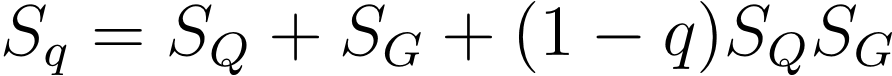 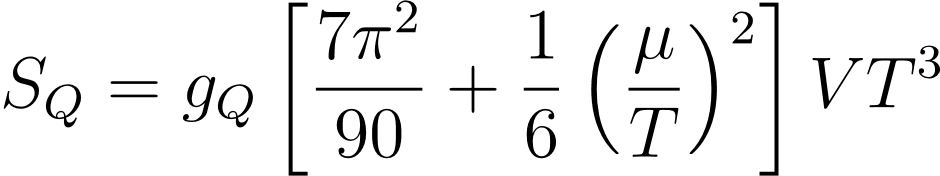 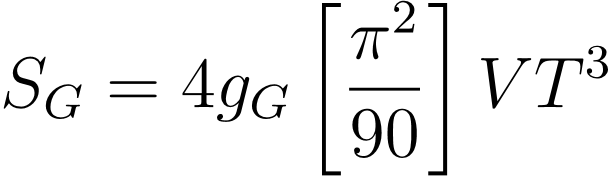 30
One may obtain entropy from the Maxwell relations:





And then integrating this expresión with respect to  Temperature and requiring that  
q →1, the Tsallis pressure is simply   Pq = PQ + PG
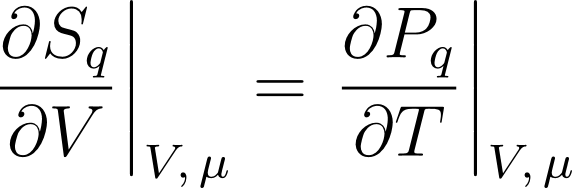 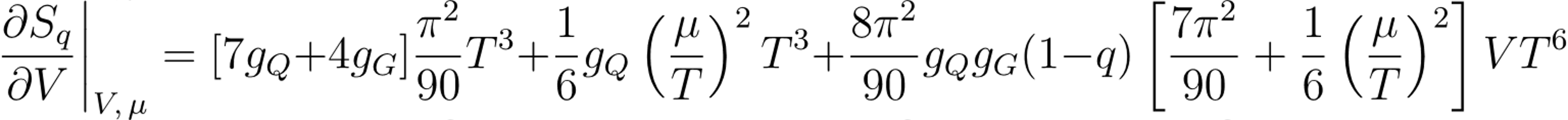 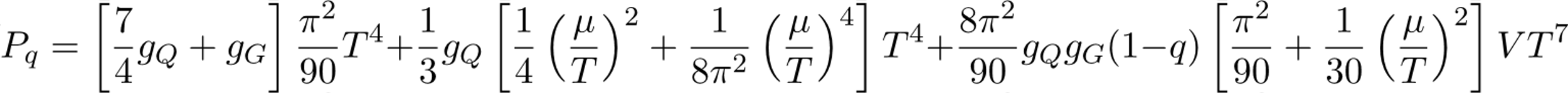 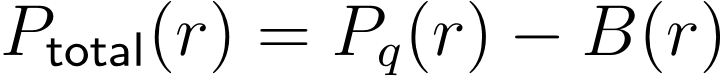 31
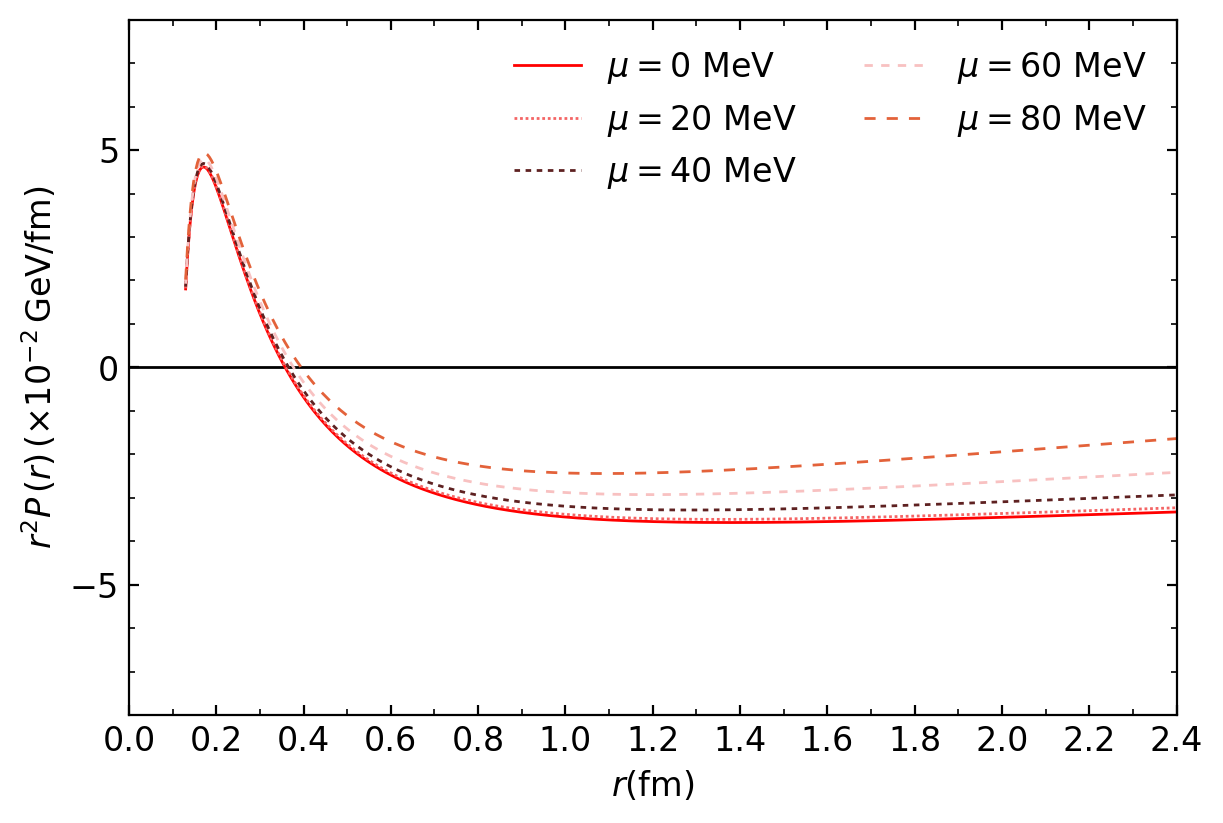 Pressure distributionin theT-MIT bag model
Tsallis parameter:         q=1.002
32
The pressure of quarks
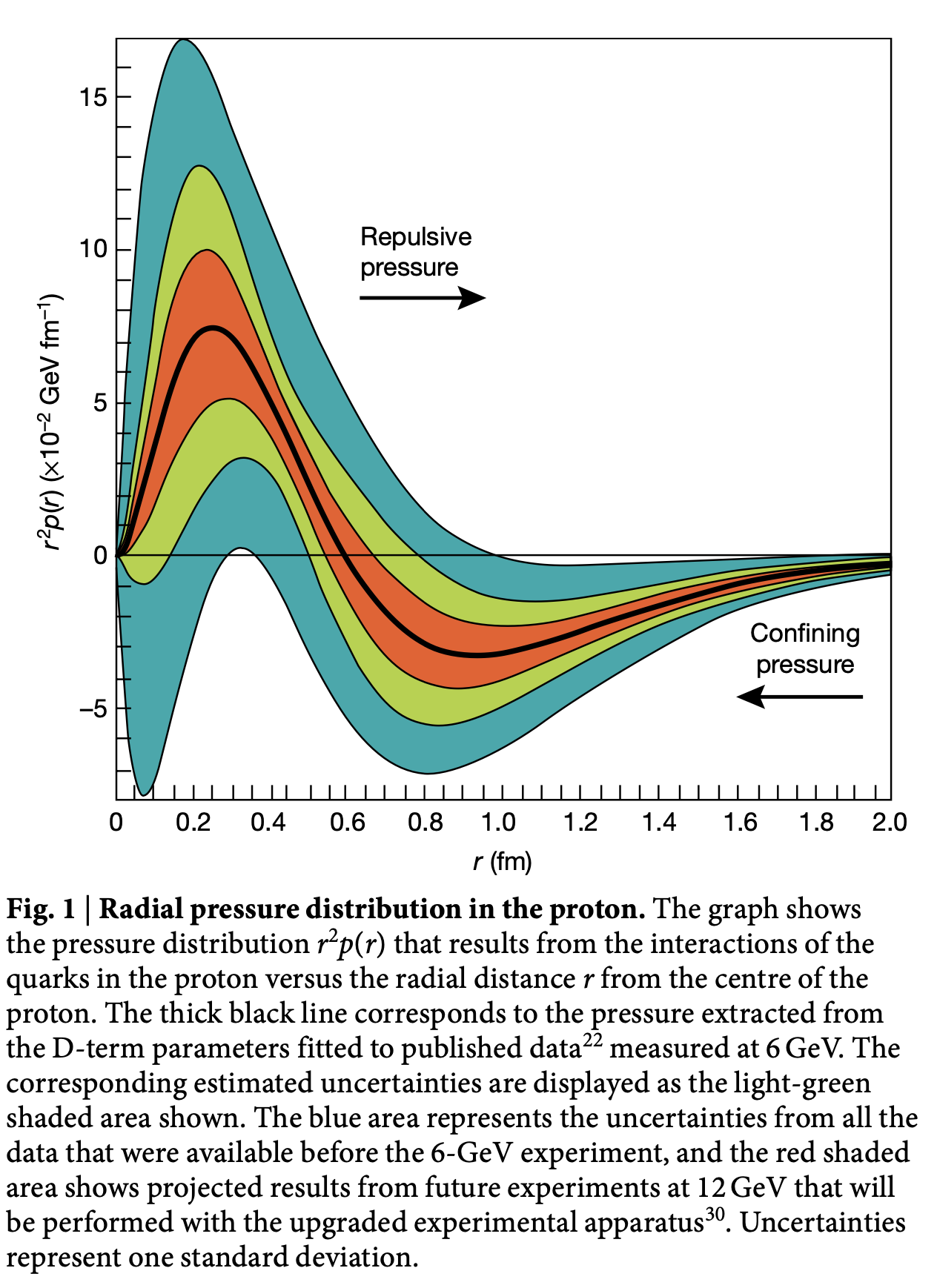 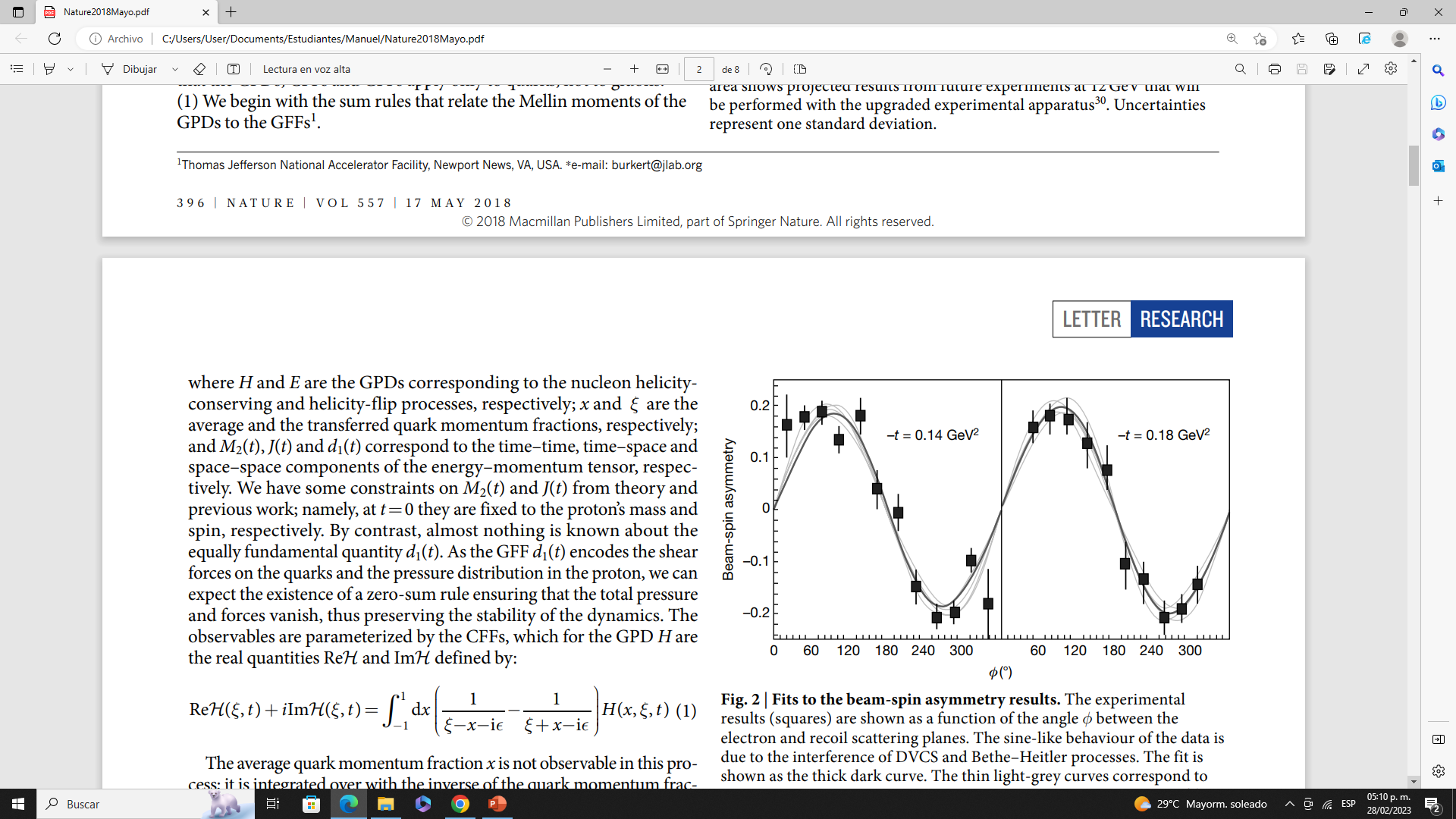 NATURE | VOL 557 | 17 MAY 2018
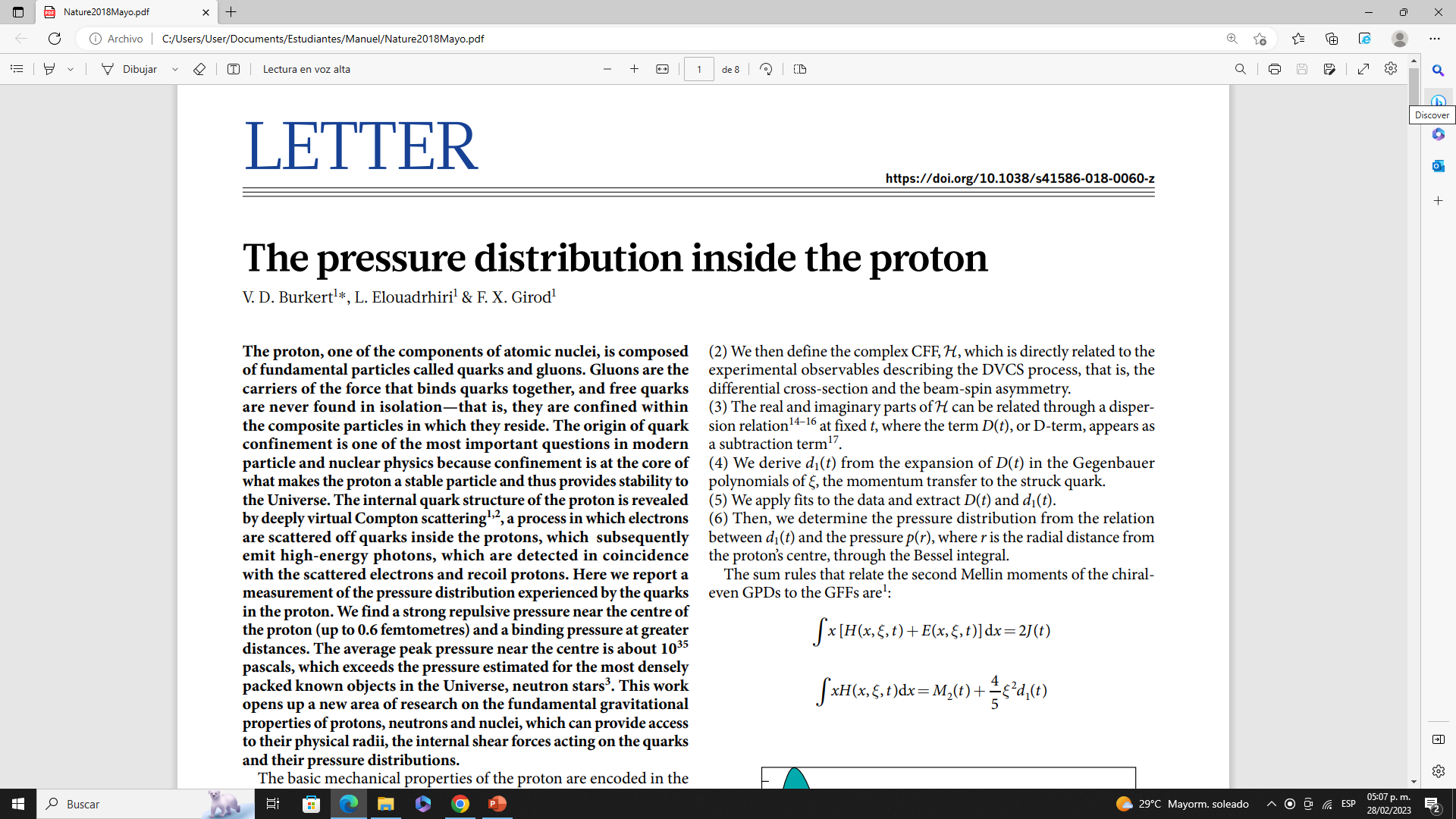 33
[Speaker Notes: Los autores usan datos experimentales de Dispersión Profunda Virtual de Compton (Deeply Virtual Compton Scattering - DCVS).

El análisis yace sobre el desarrollo de Distribuciones de partones generalizados (Generalized Parton Distributions - GPD) y los factores de forma de Compton (Compton Form Factors CFFs). Se concluye que hay una presión repulsiva de los quarks cerca del centro del protón y una presión confinante a distancias por encima de los 0.6 fm desde el centro. Sin embargo, no se considera en este análisis la presión debida a los gluones.]
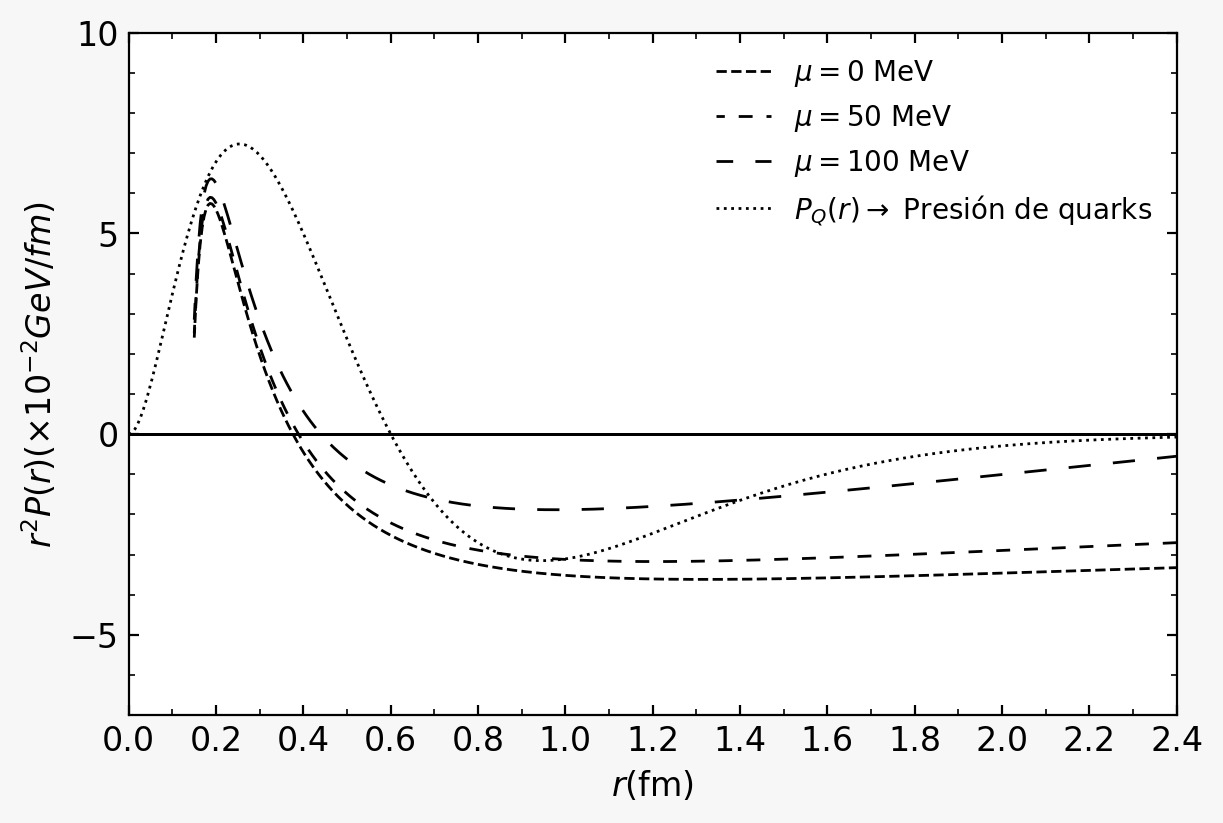 34
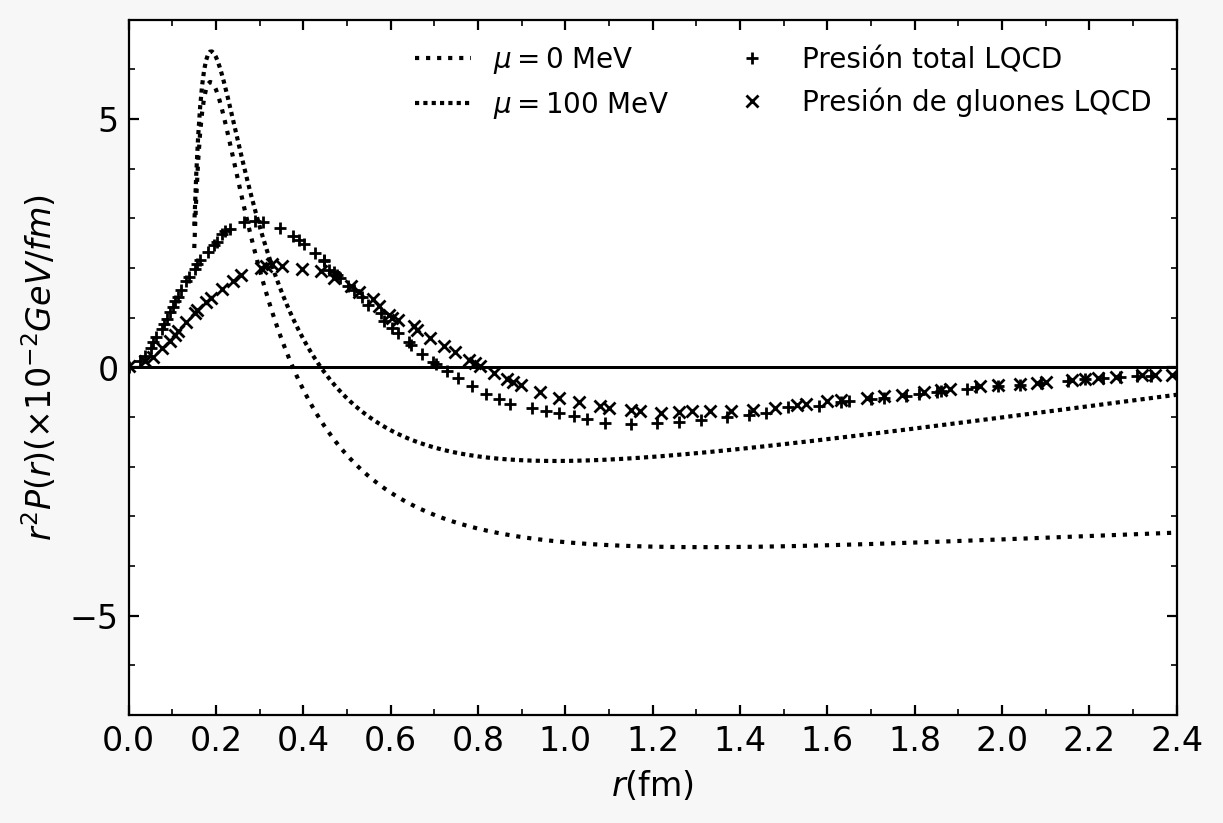 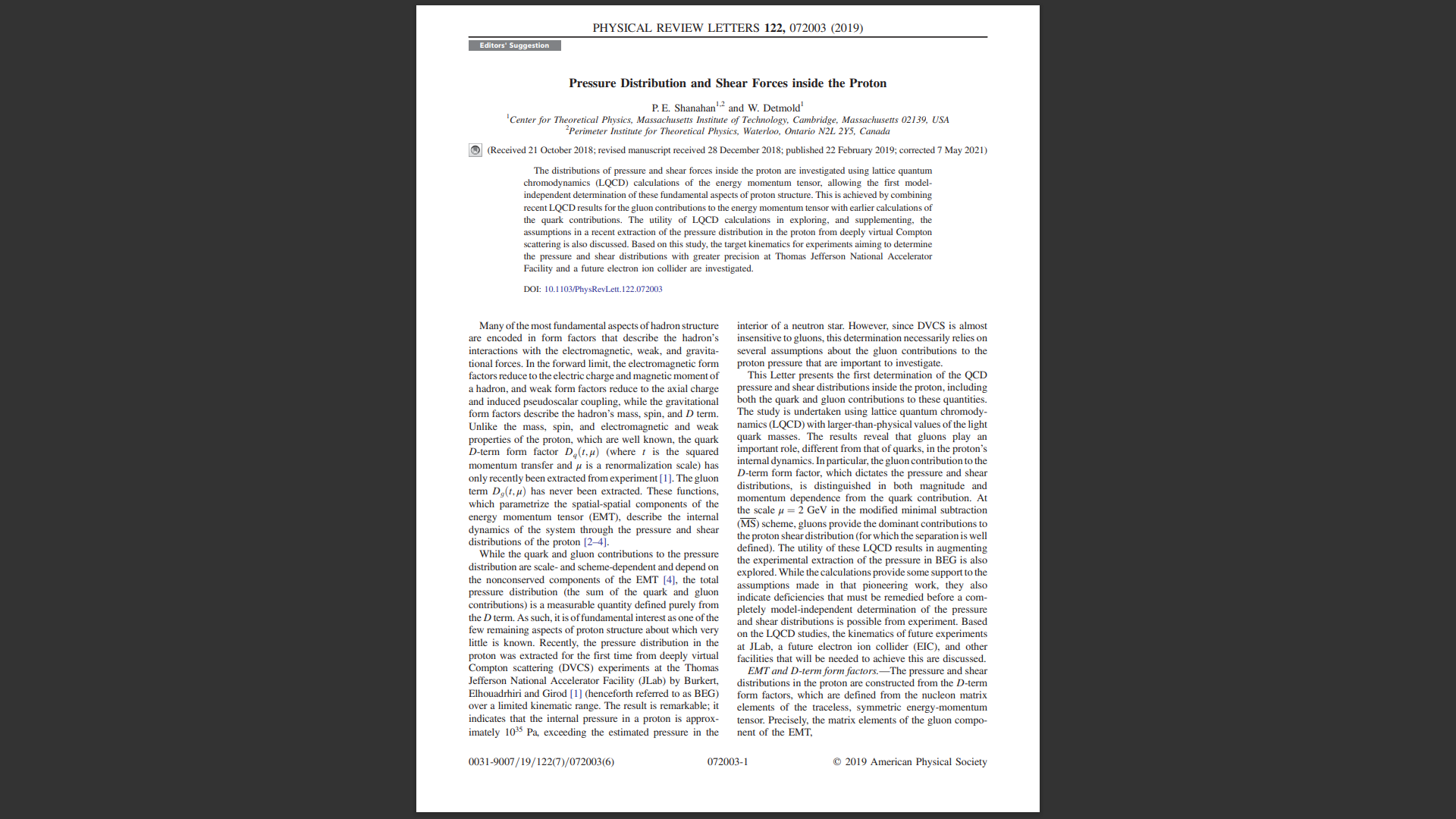 35
Conclusions
A Tsallis Statistics treatment of the interacting subsystems in a hadron
     has been implemented
In the new frame one may obtain the QCD phase diagram, masses and
     the pressure inside hadrons in an effective model in which the     
     chemical potential may be larger than zero
C.  A quick calculation gives a total pressure which describes general aspects
     of the one obtained with LQCD calculations
D. The “q” Tsallis parameter can be understood as effective interaction
    replacing the bag pressure “B”
36
Backup
37
Bag pressure
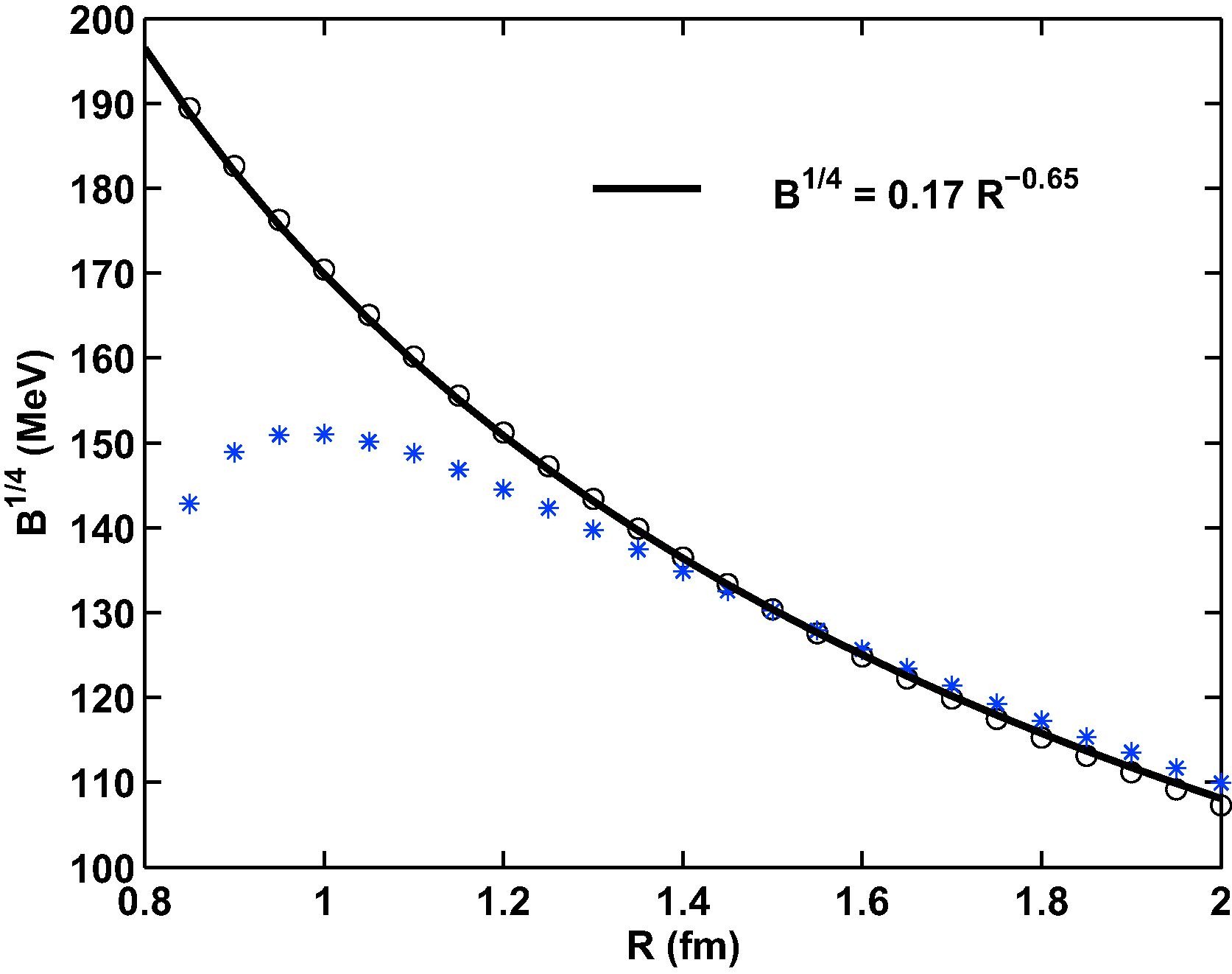 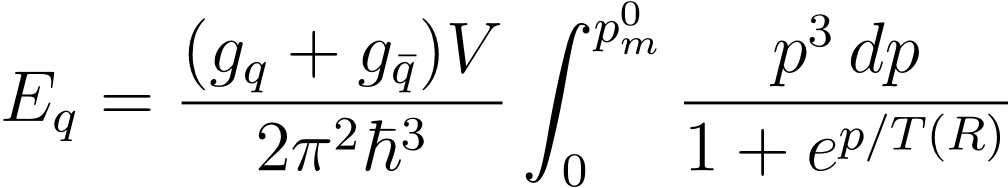 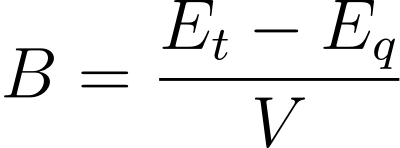 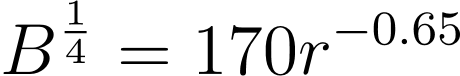 38
[Speaker Notes: Tomando pm0 como el límite superior, podemos separar la energía de los quarks del total de un protón

Por simplicidad, despreciamos el potencial químico, y tratamos a los quarks como sin masa. gq = gq =NcNsNf = 3 X 2 X 2 = 12.
La energía de la contribución de gluones proporciona la presión efecto dirigida desde la región externa de la bolsa

Así, podemos encontrar la fórmula numérica para la presión de bolsa como

The bag pressure change with the radium of proton. The open circle is calculated with Eq. (14), the line is its numerical simulation results, while the star is with the scenario that three quarks are surrounded by gluons.]
Parameters for the proton in a Bag Model
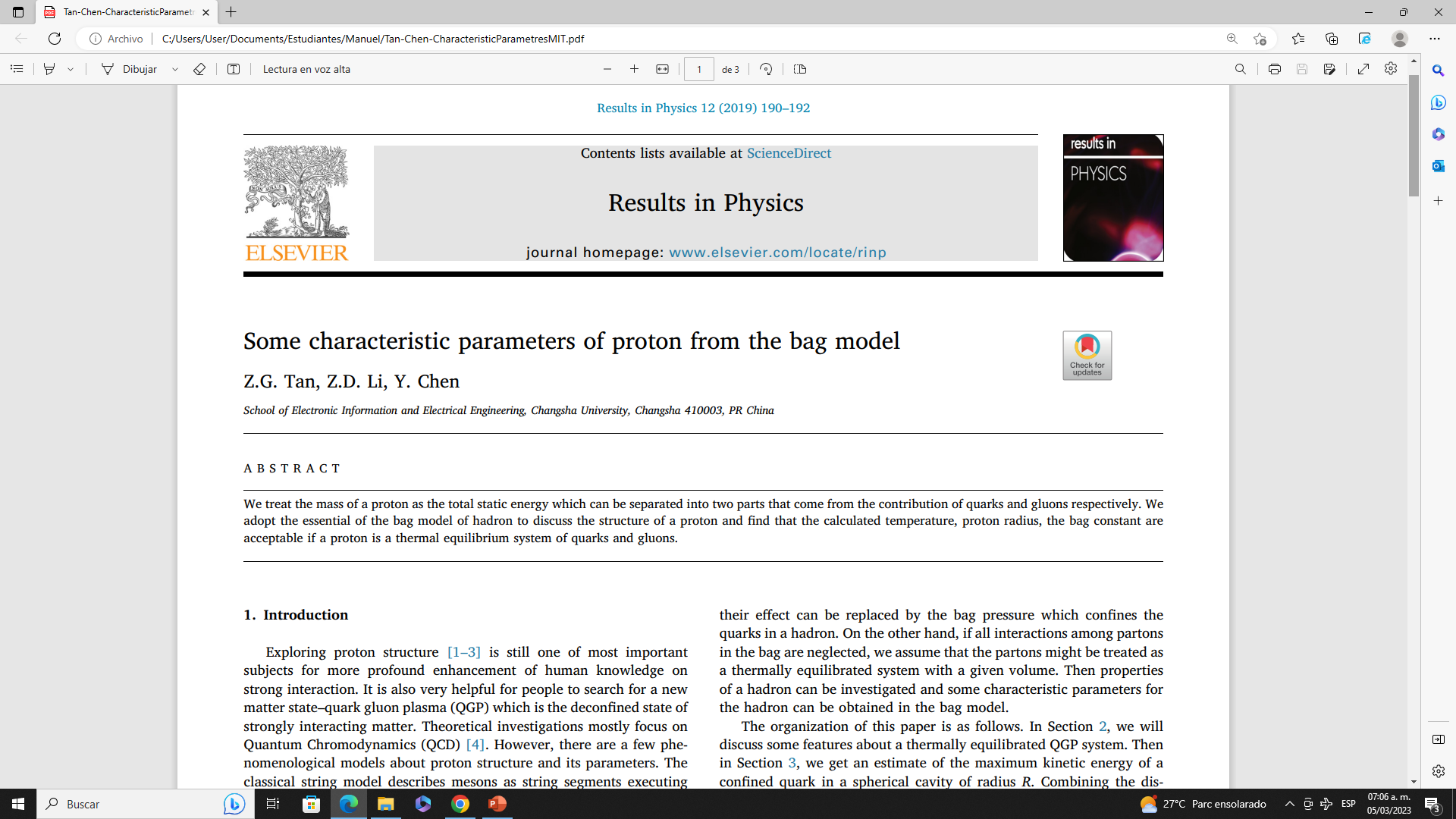 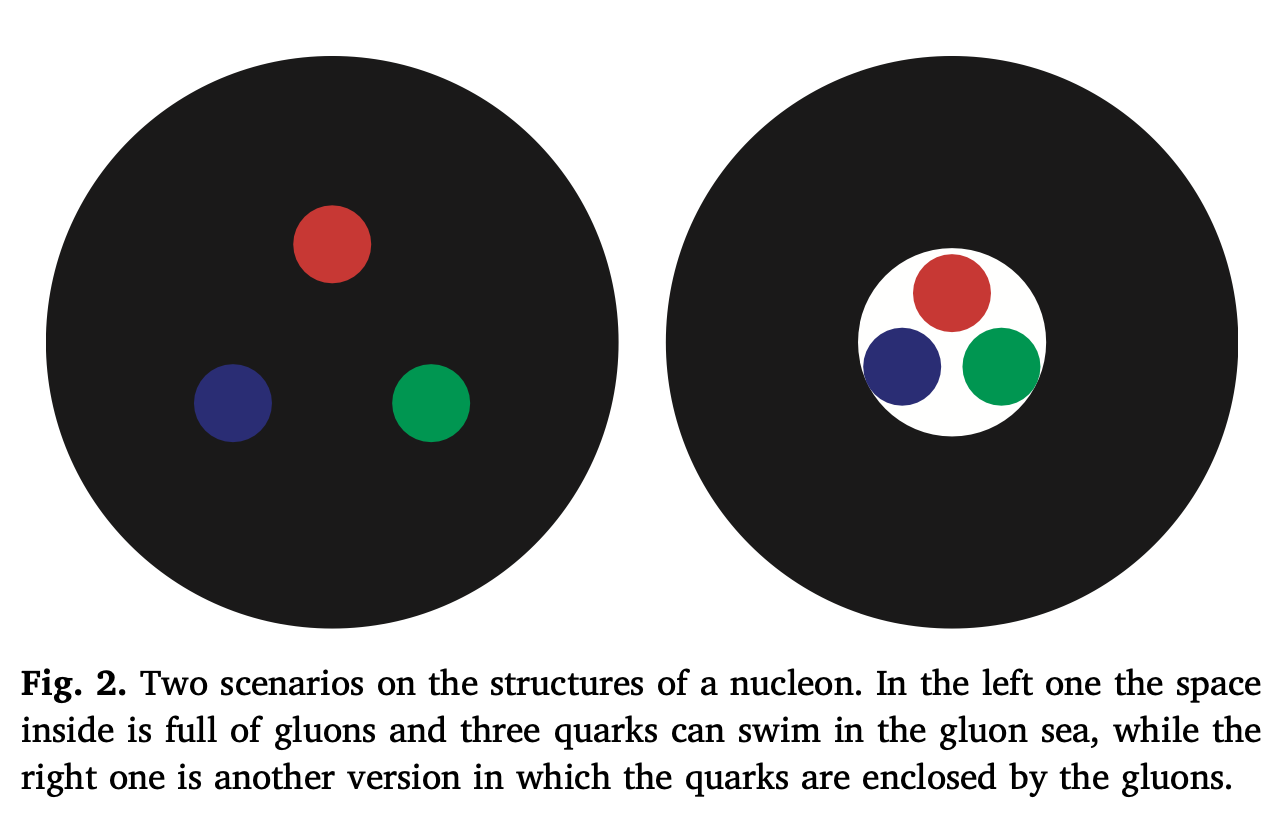 39
[Speaker Notes: La energía de mis gluones proporciona el efecto de presión dirigida desde la región exterior de la bolsa.]
Temperature as a function of radii
By considering the mass of the nucleon as the totalenergy      
                                     Et = M
Taking the proton as a system in termic equilibrium

Neglecting the chemical potential    µq=0
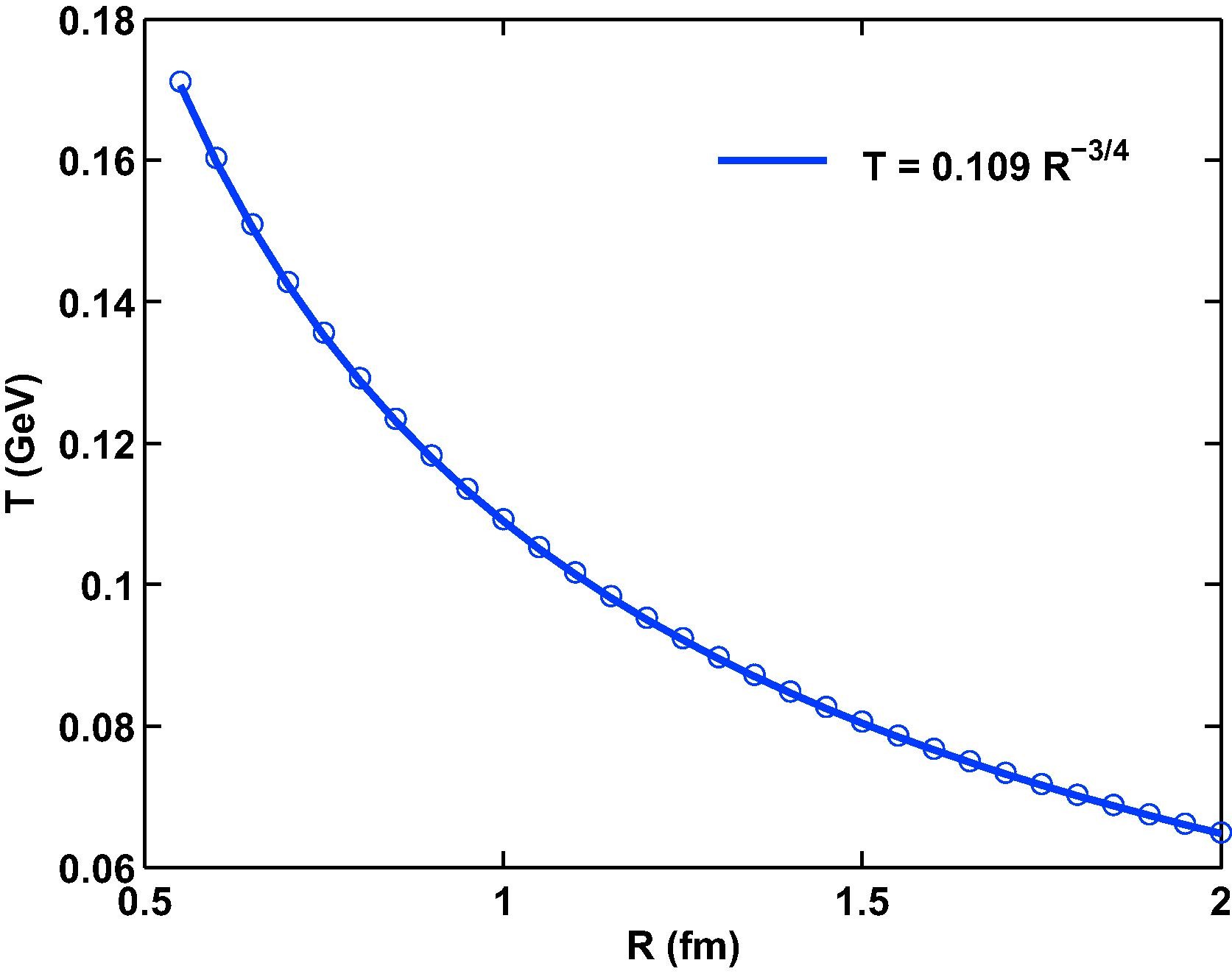 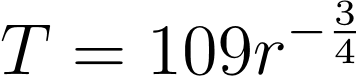 40
[Speaker Notes: En colisiones de iones pesados relativistas (relativistic heavy ion collisions RHIC), muchos núcleos son depositados en un pequeño espacio cuya densidad de energía está cerca del valor crítico. Ahora, 
si tomamos la masa de un nucleón (por ejemplo un protón) como la energía total, Et = M,
tomamos el protón como un sistema en equilibrio térmico local, y 
despreciamos el potencial químico, µq=0, 
Podemos entonces calcular sus cambios de temperatura interna con el radio del protón. A partir de datos experimentales, se consigue la fórmula simulada numérica

Cuando el radio es menor de 0.6 fm, la temperatura será casi 170 MeV, que es cercana a la temperatura crítica que rompe el hadrón a quarks.]
Bag pressure and q parameter
41